La Nostra Scuola per l’Energia Sostenibile: i Guardiani RiciLuce
I NOSTRI PROTOCOLLI:
UN IMPEGNO PER TUTTI!
DA OGGI SI PARTE … correva l’anno 2008
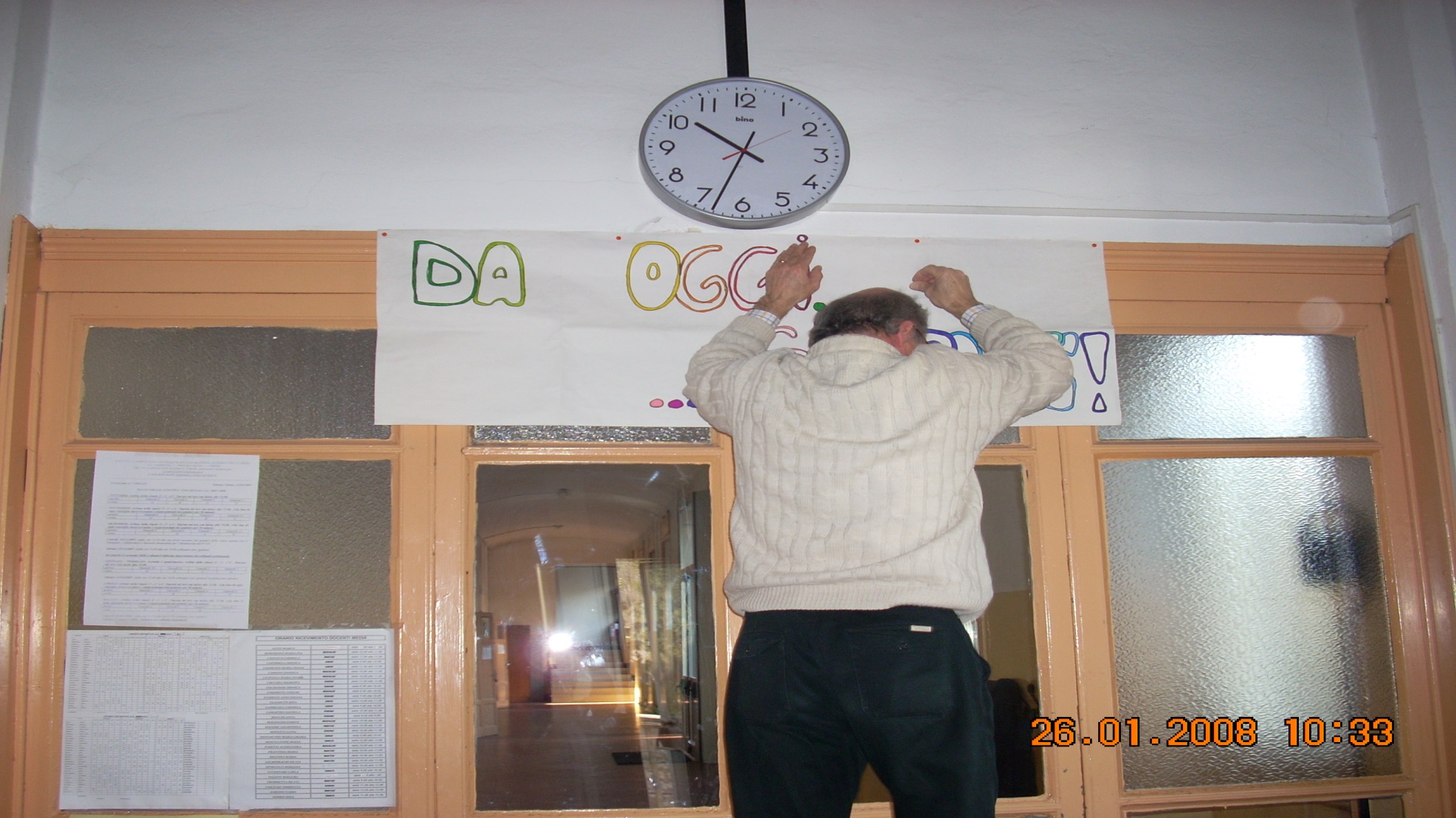 I VECCHI GUARDIANI … DELLA LUCE
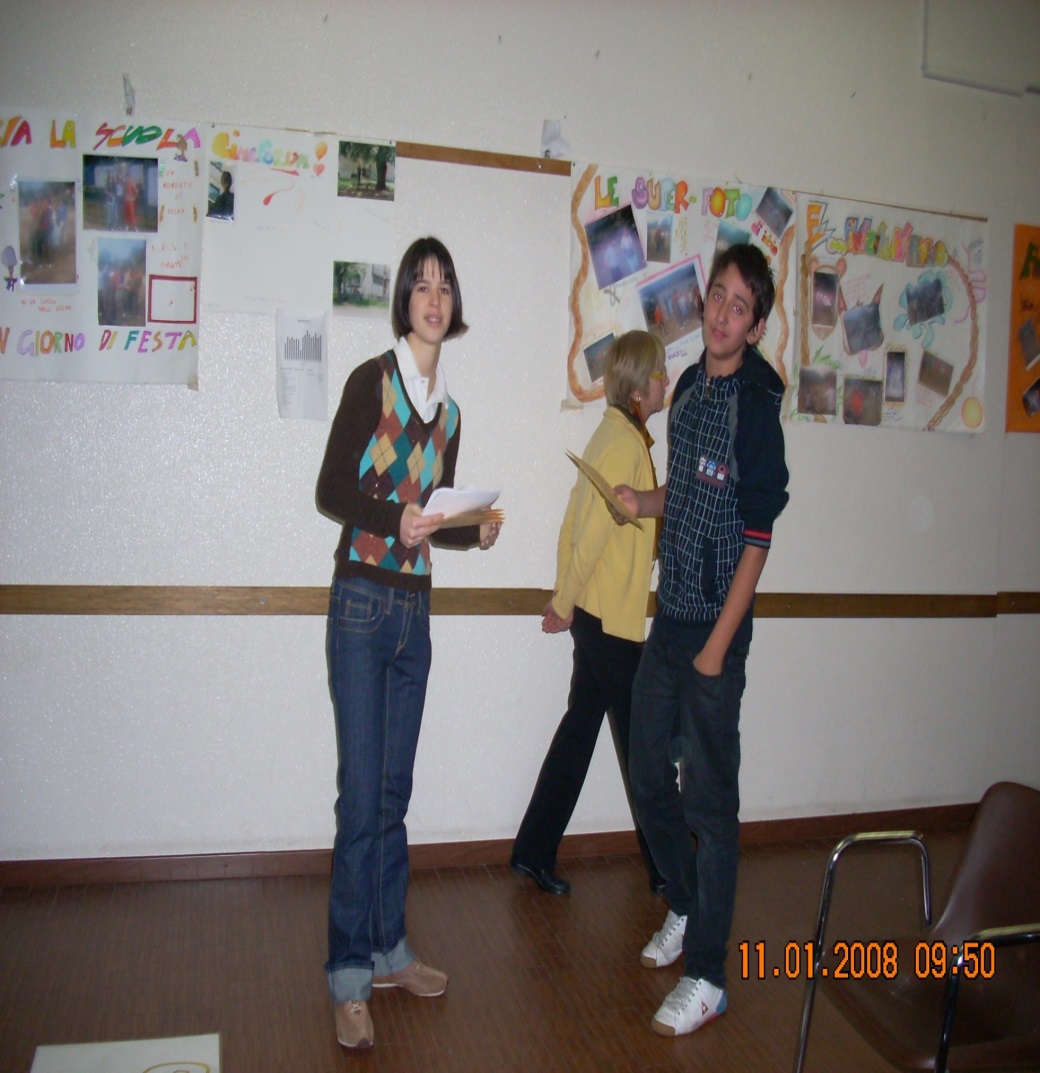 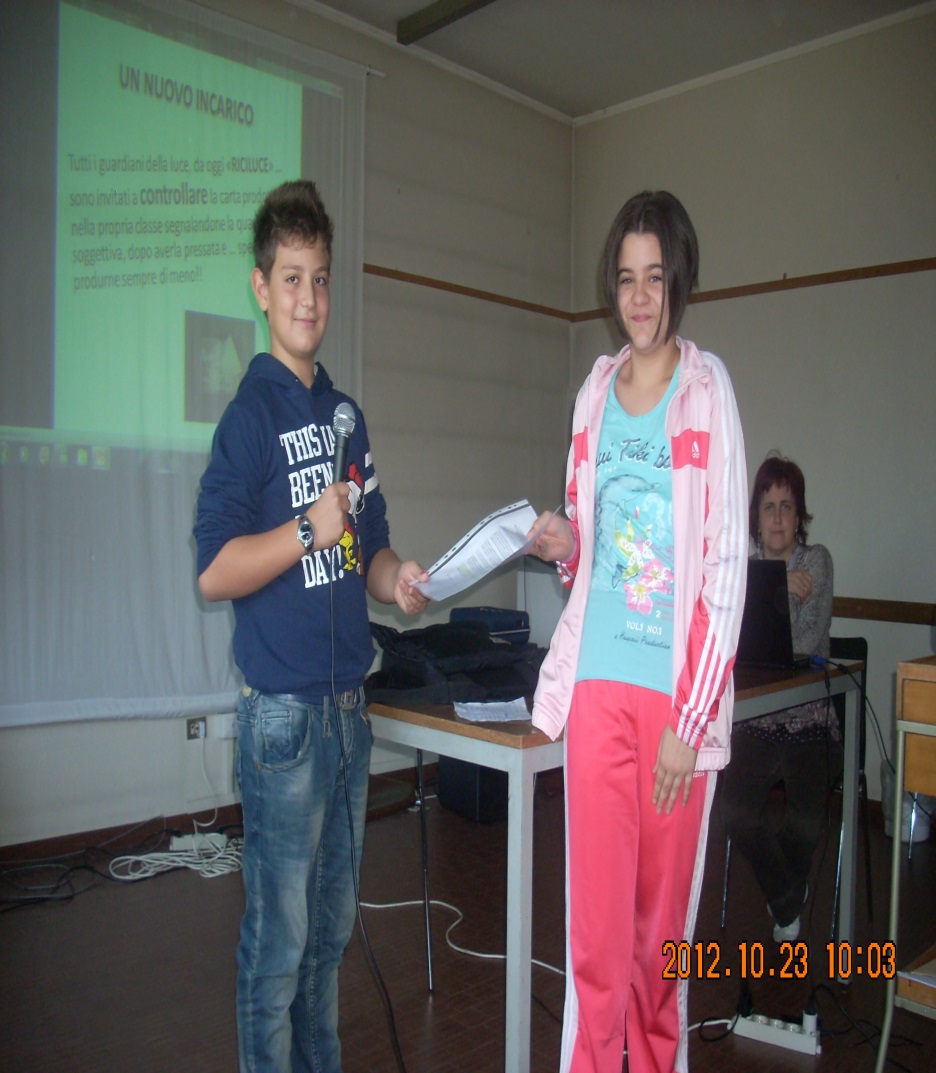 I VECCHI SLOGAN
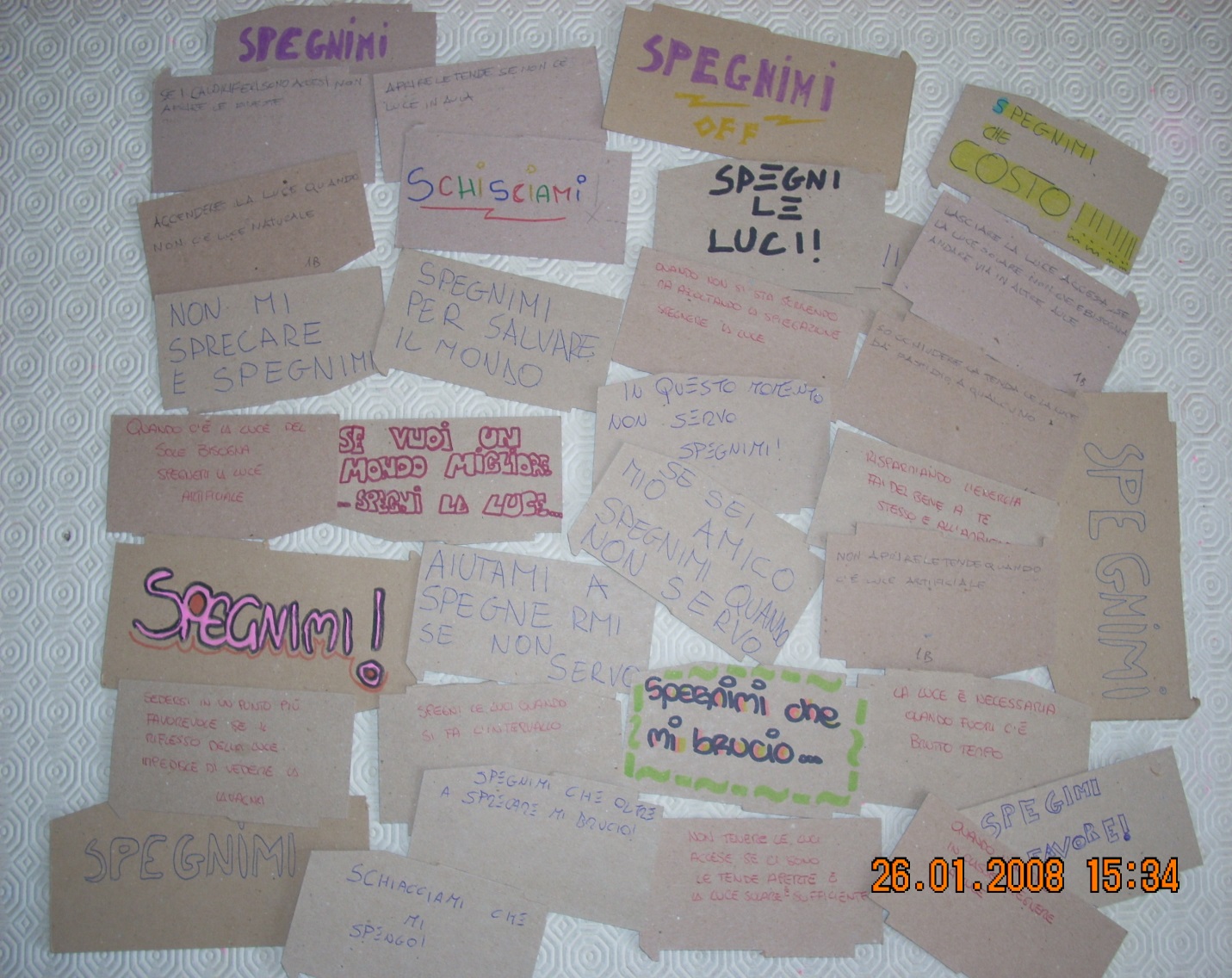 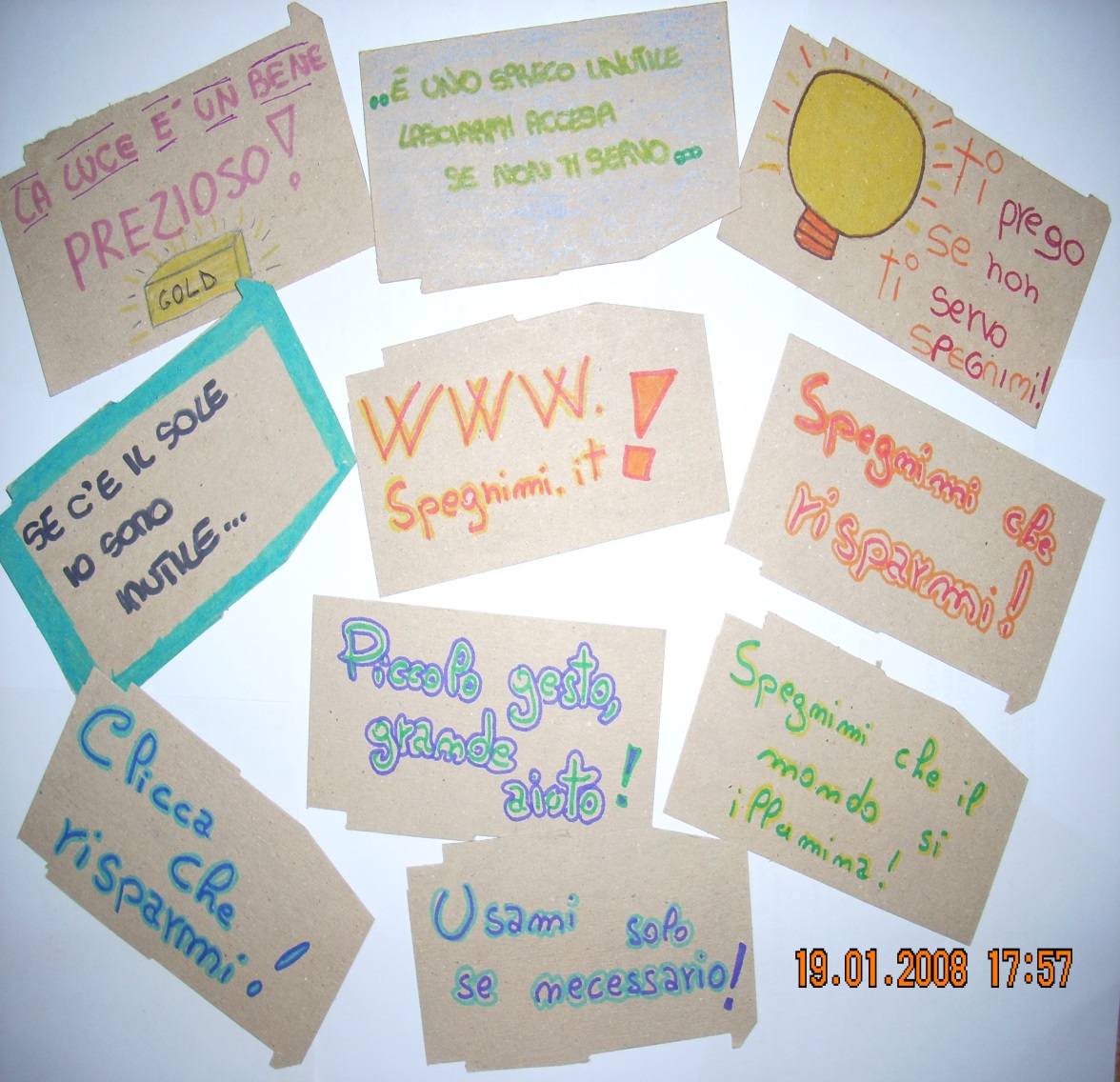 I VECCHI CARTELLI
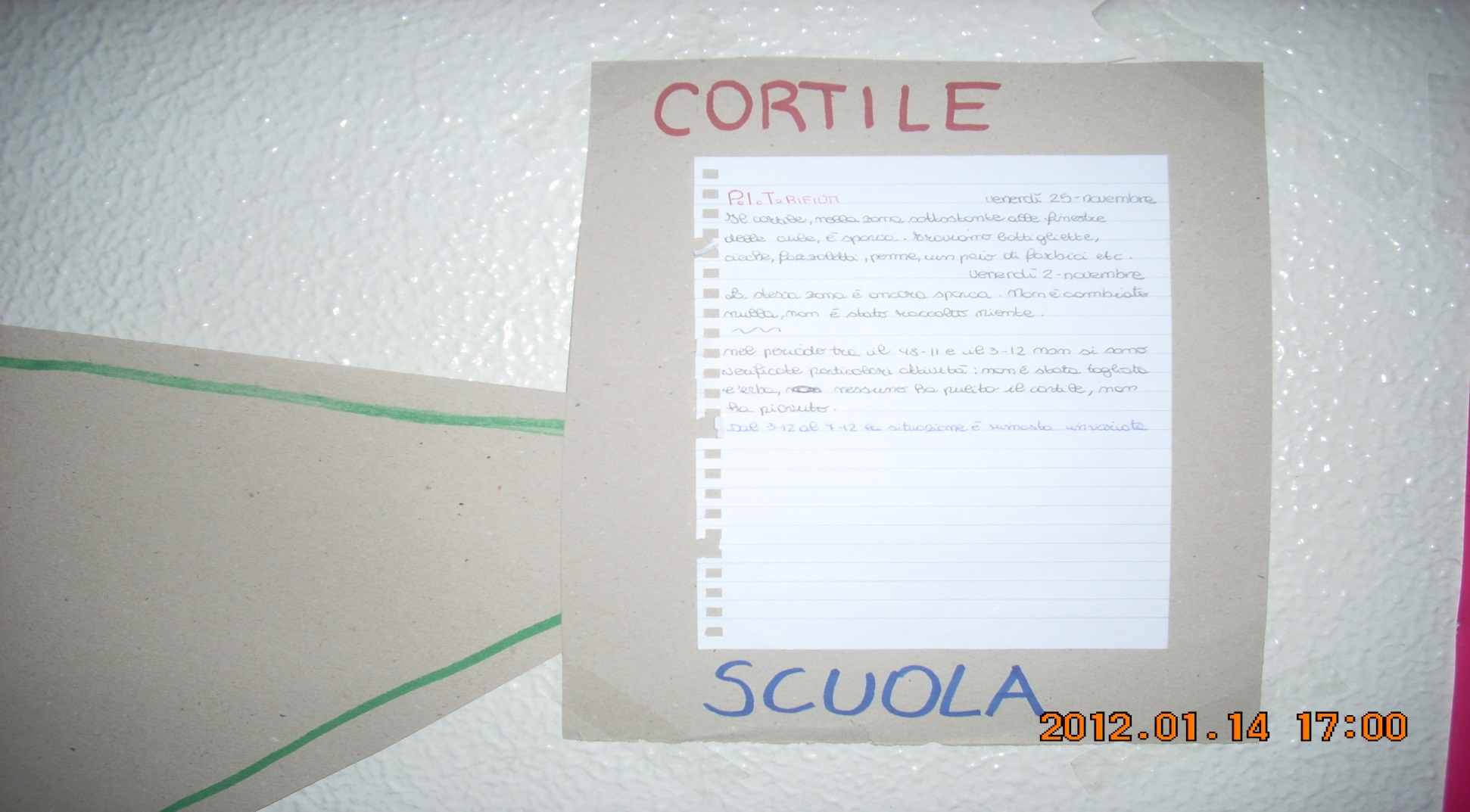 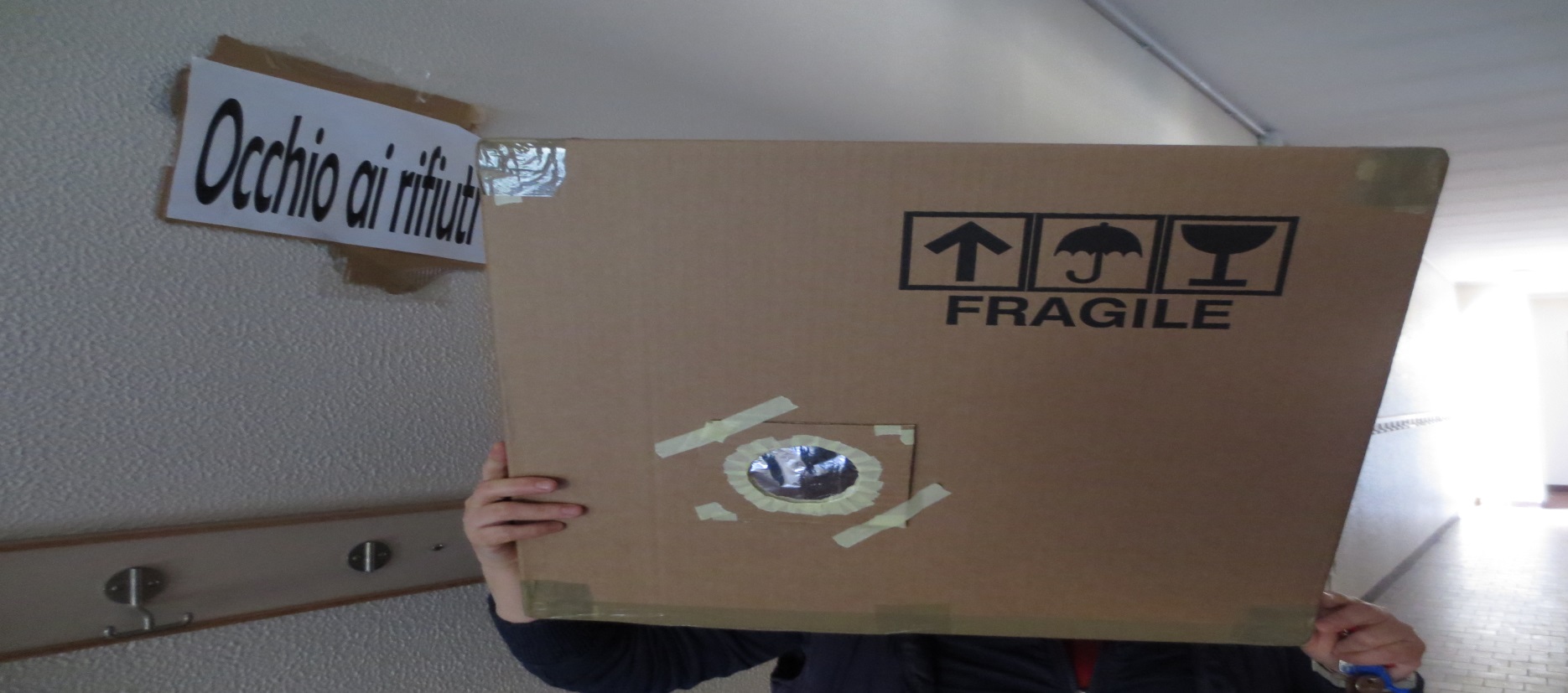 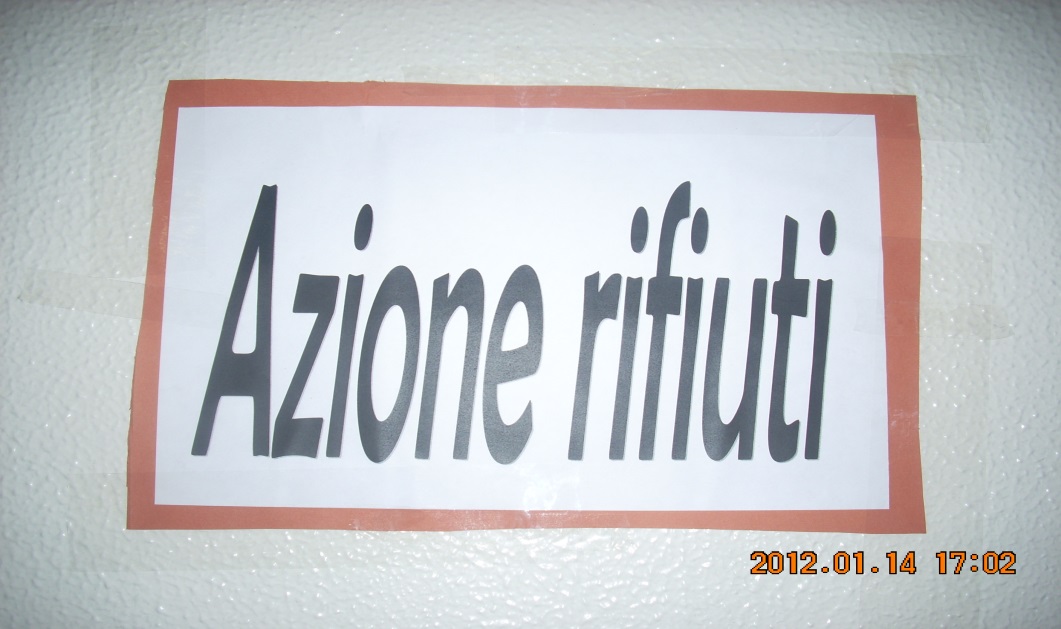 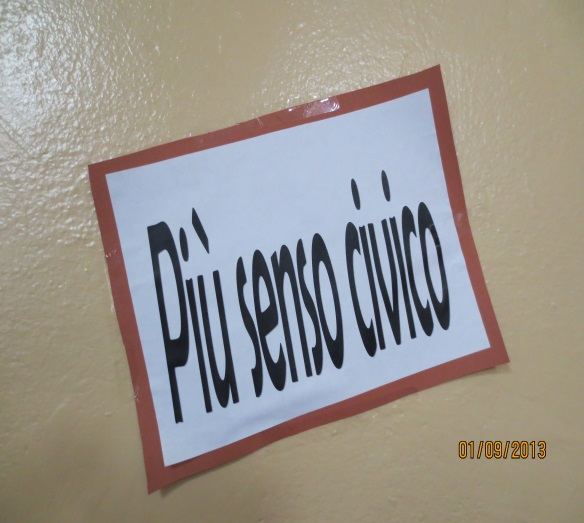 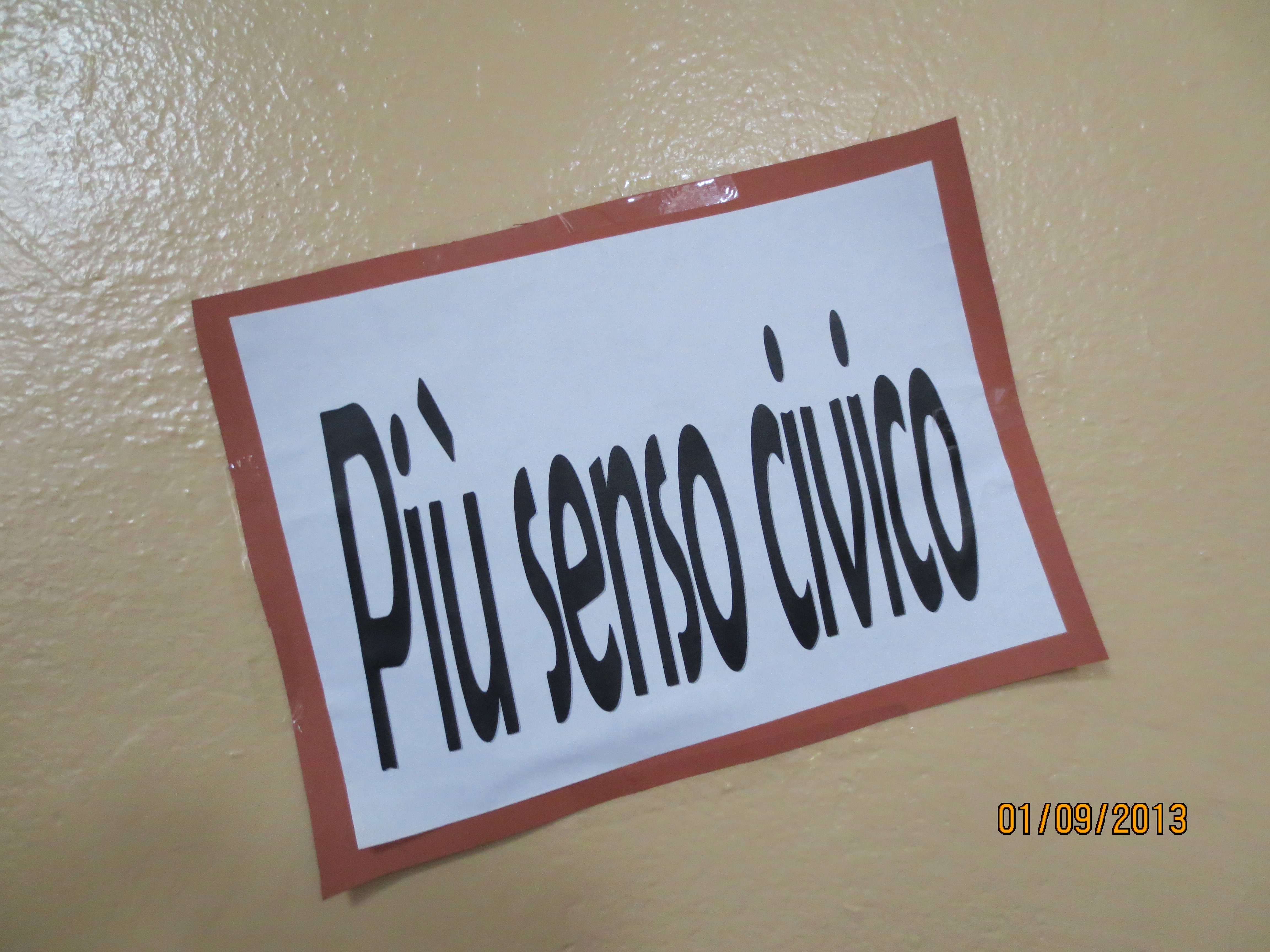 I VECCHI  CONTENITORI
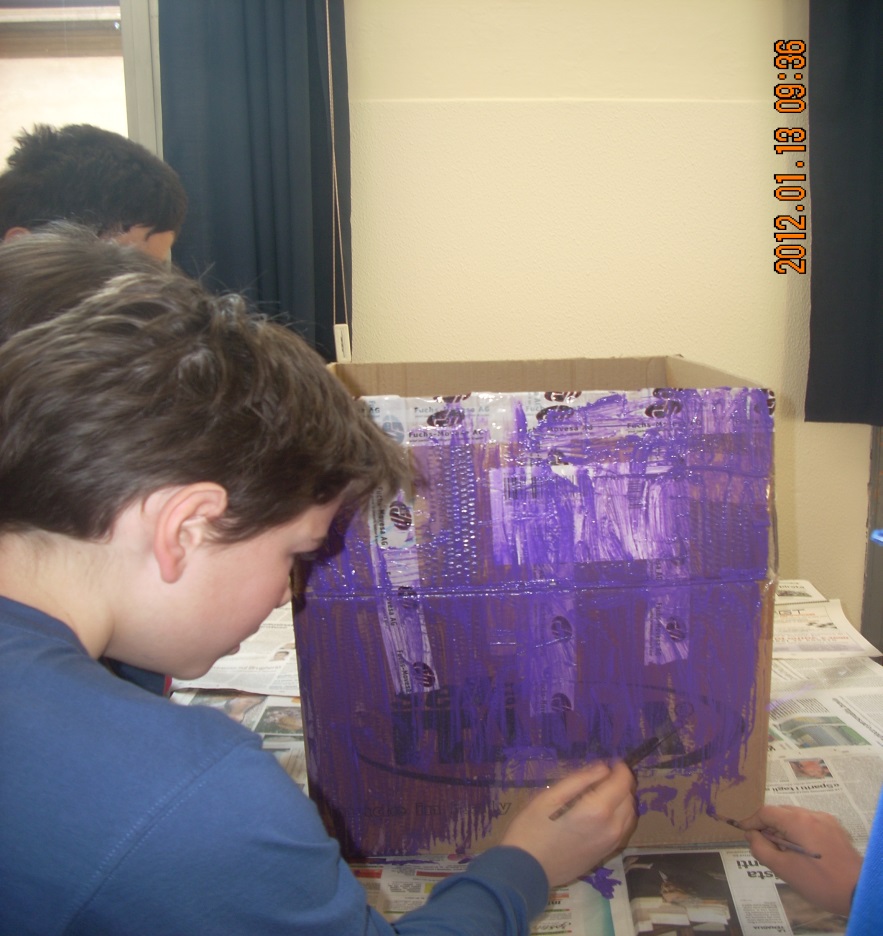 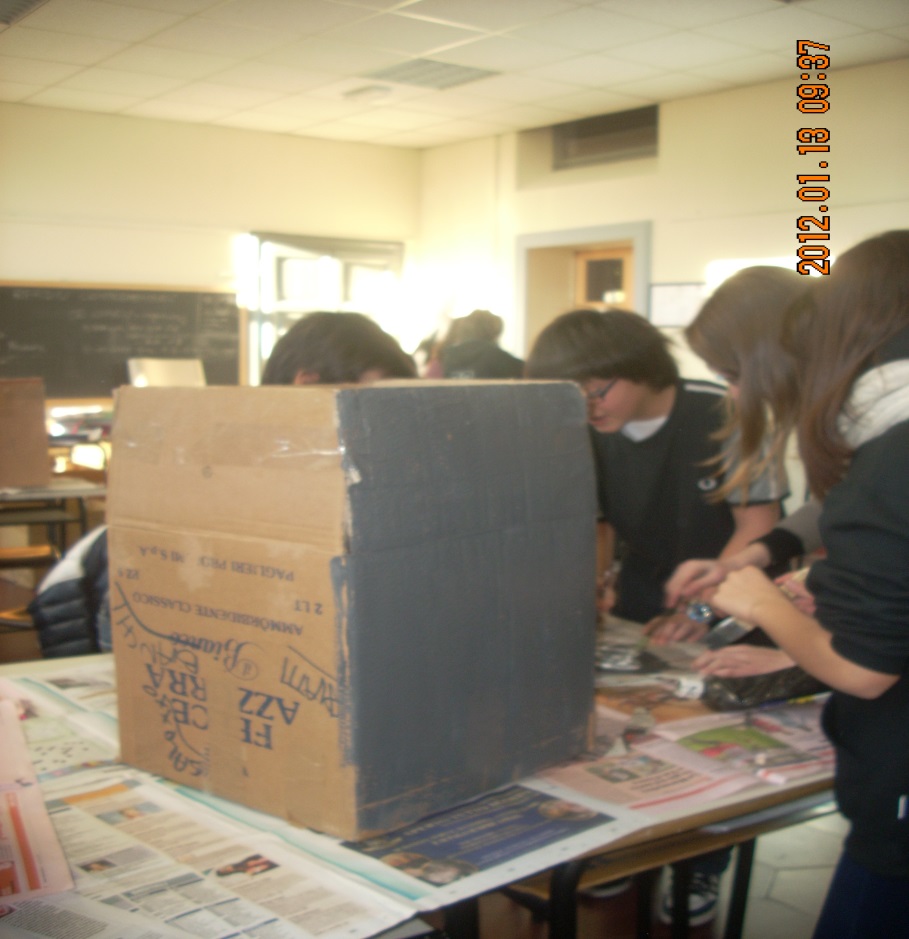 LE VECCHIE ASSEMBLEE
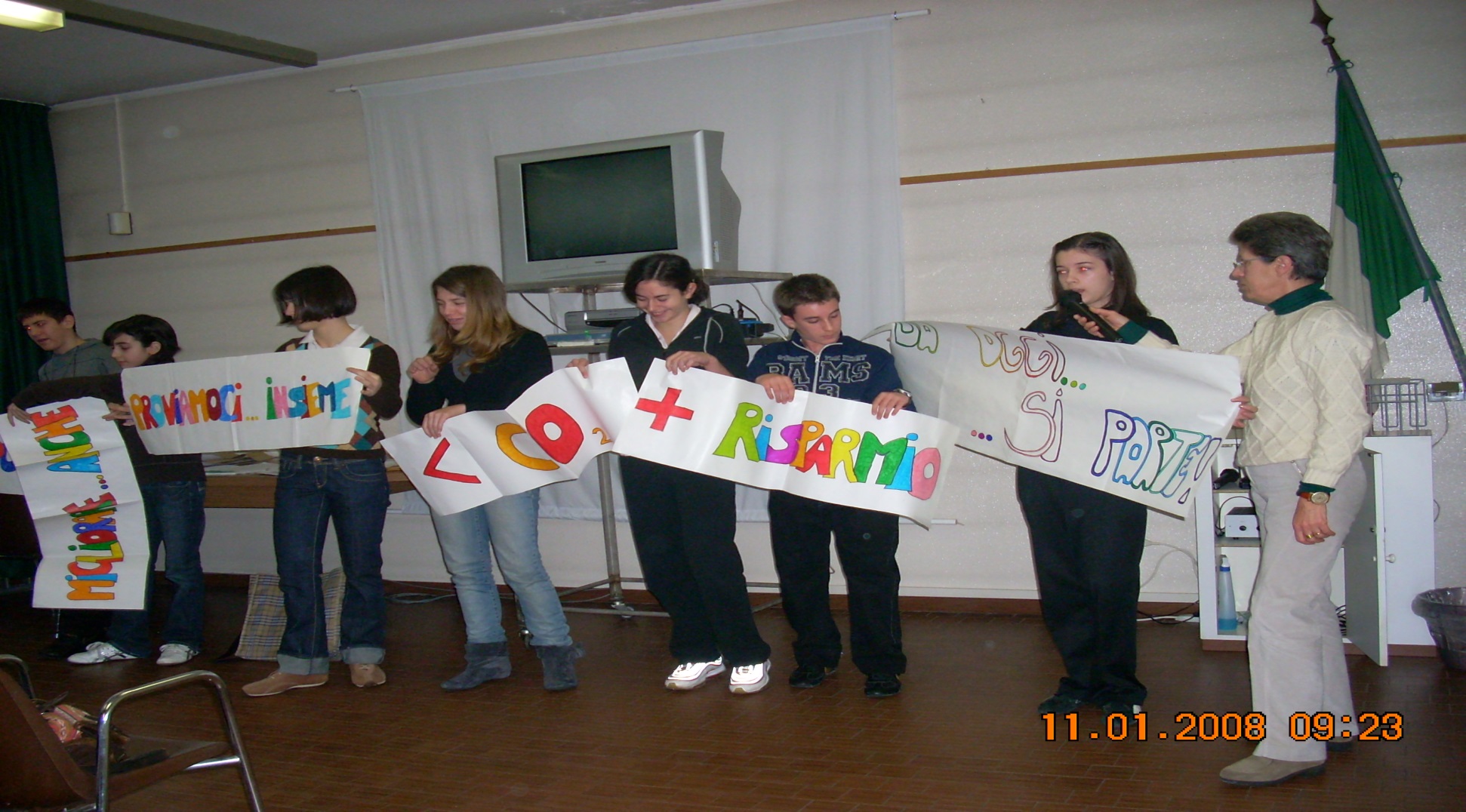 LE VECCHIE LAVAGNE VERDI RIFLETTENTI LA LUCE
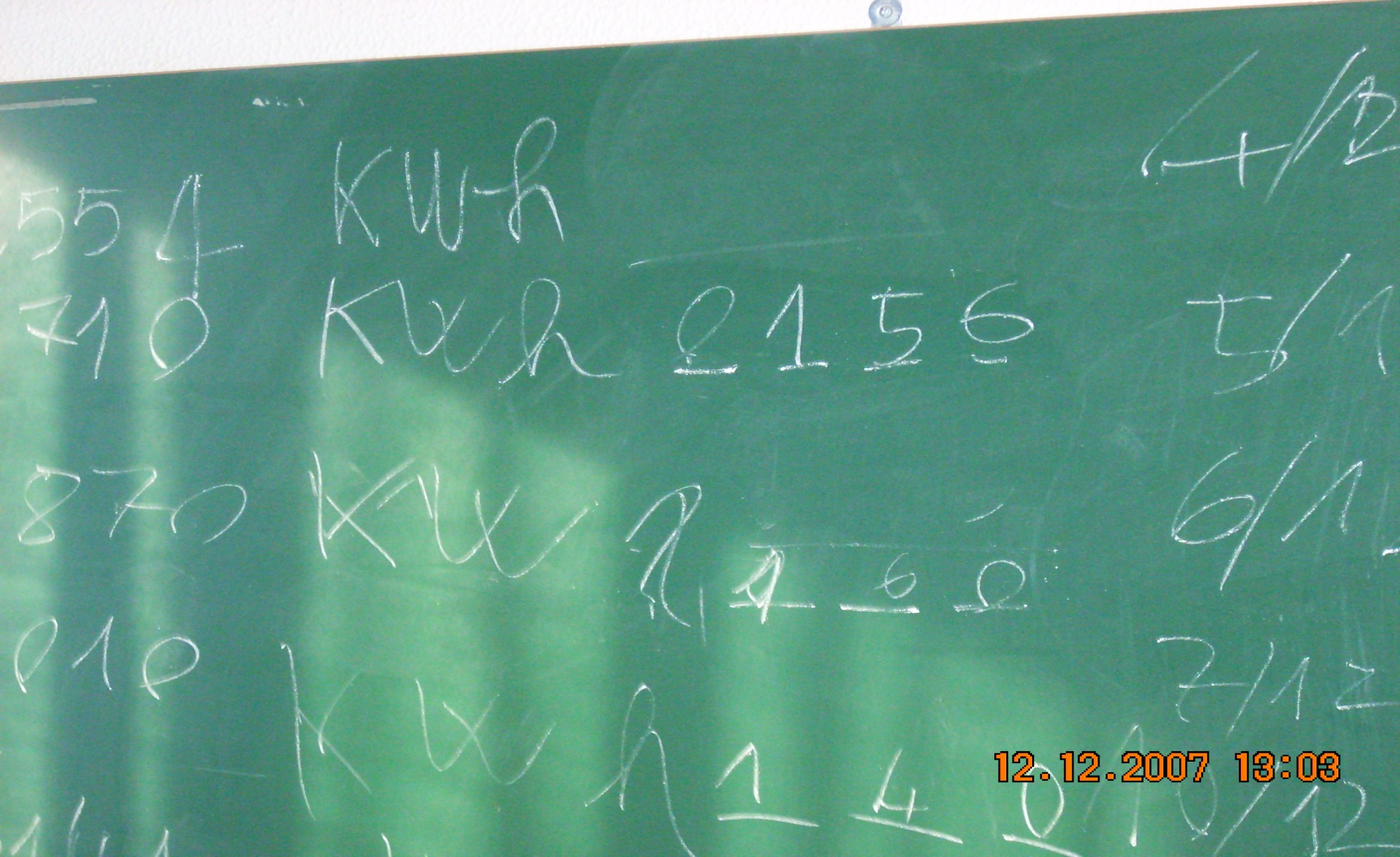 DALLE LAVAGNE VERDI ALLE LIM
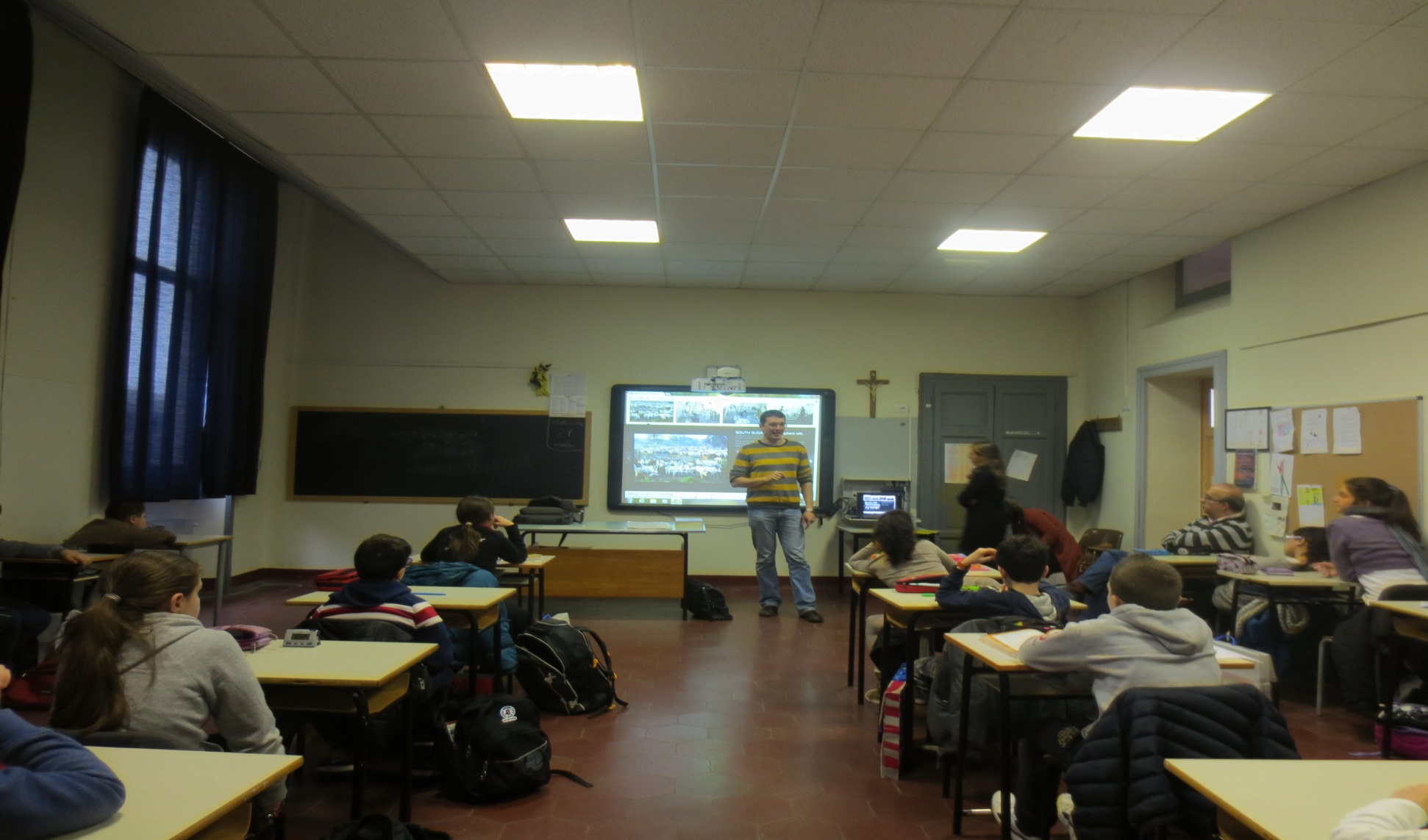 L’INCONTRO CON LE AUTORITA’
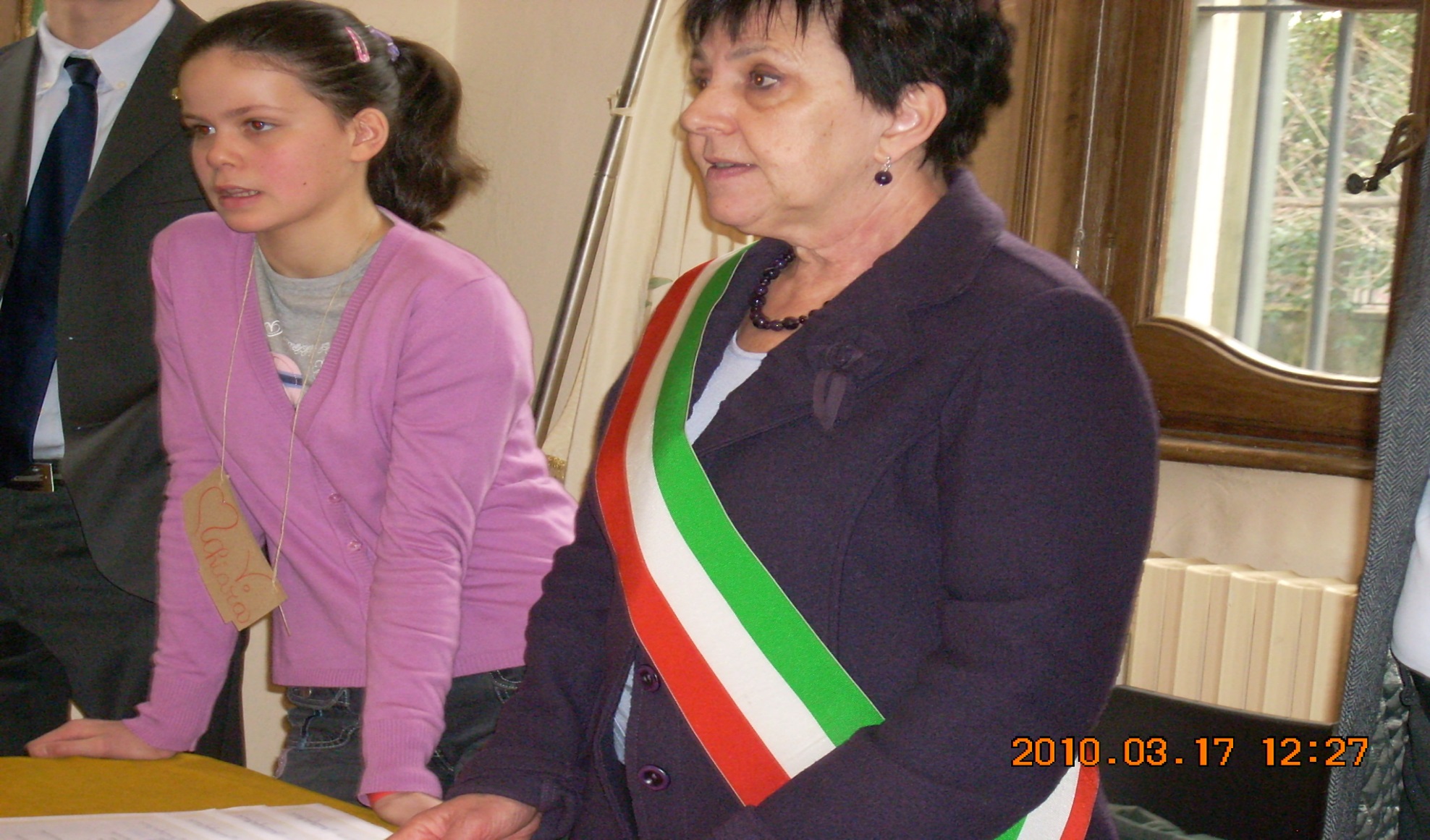 Gli appunti del Sig. Taverniti (un collaboratore scolastico ormai in pensione…)
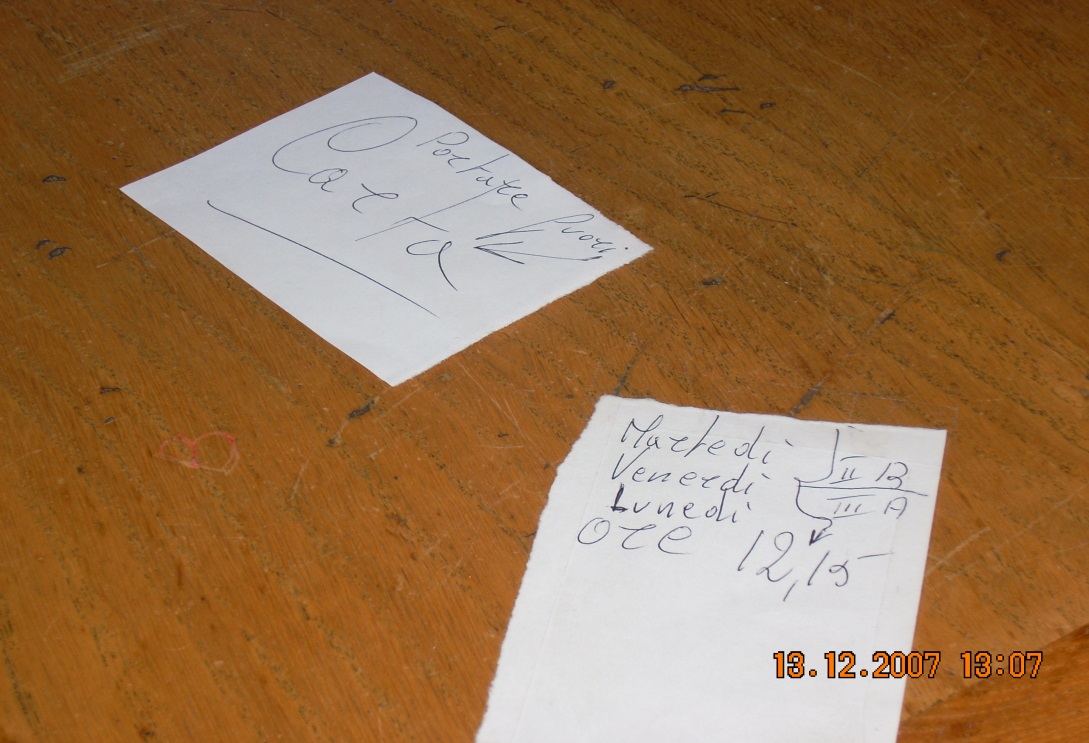 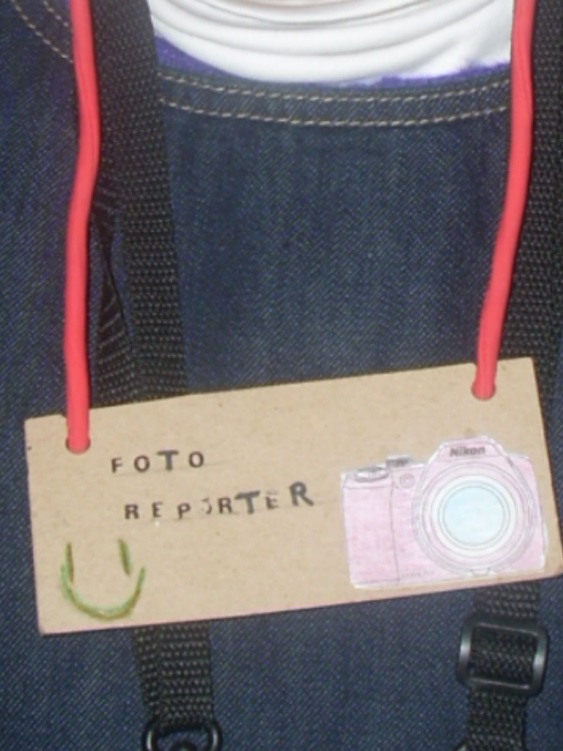 I nuovi contenitori in tutti i plessi…
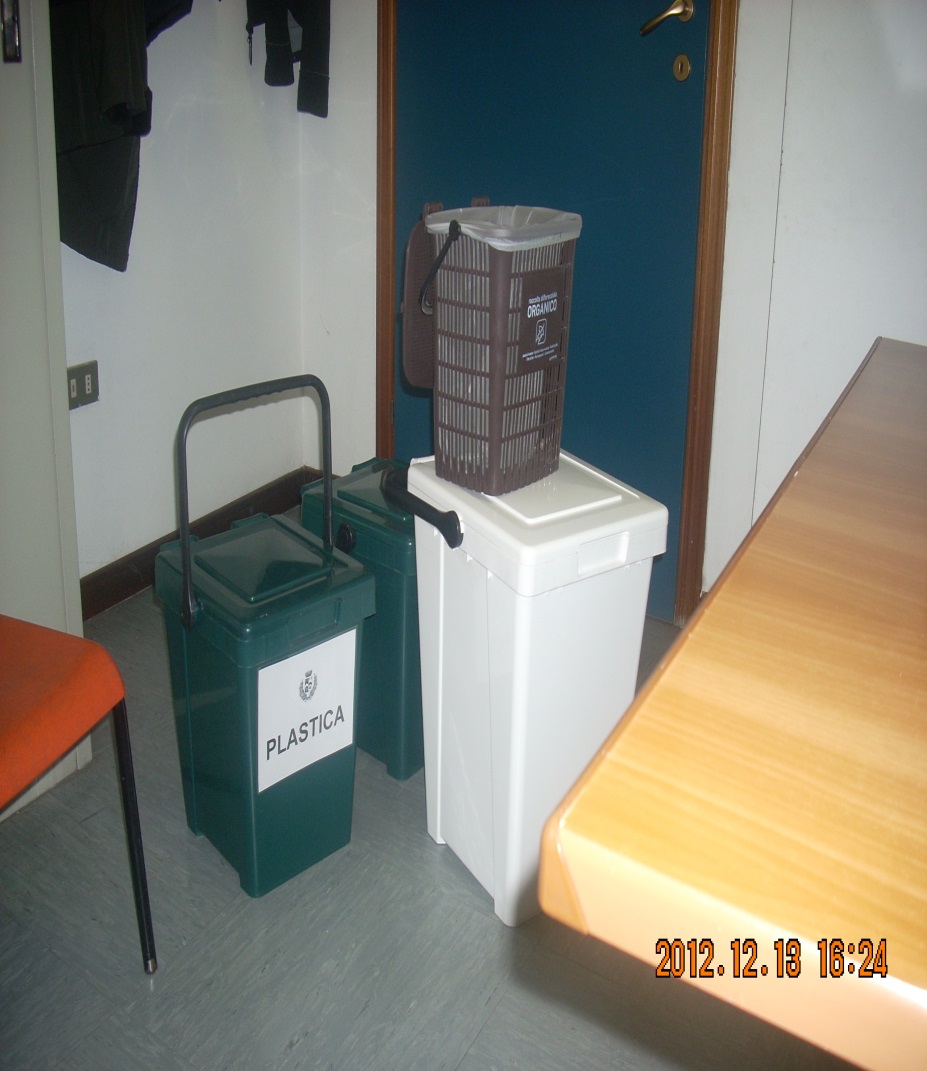 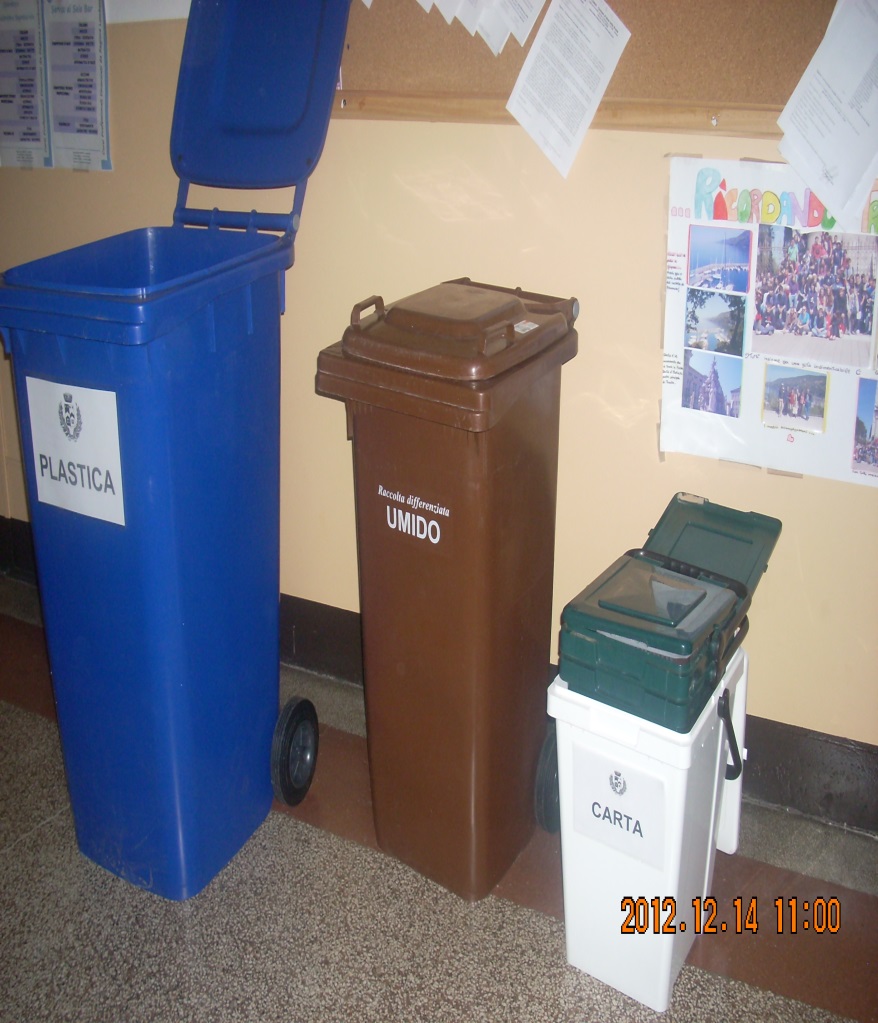 Alla Scuola Secondaria «Passerini»
Alla Scuola Secondaria «Passerini»
Alla Scuola Primaria «Ferrarin»
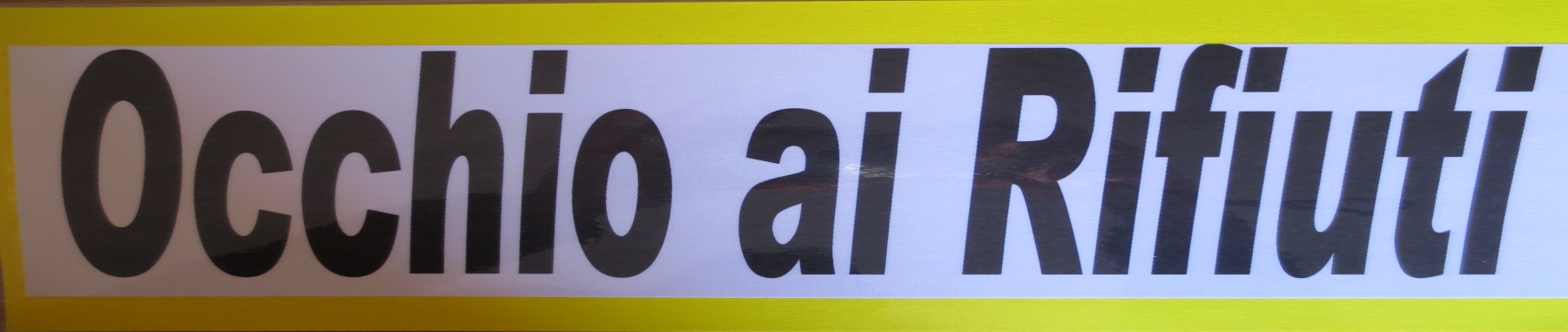 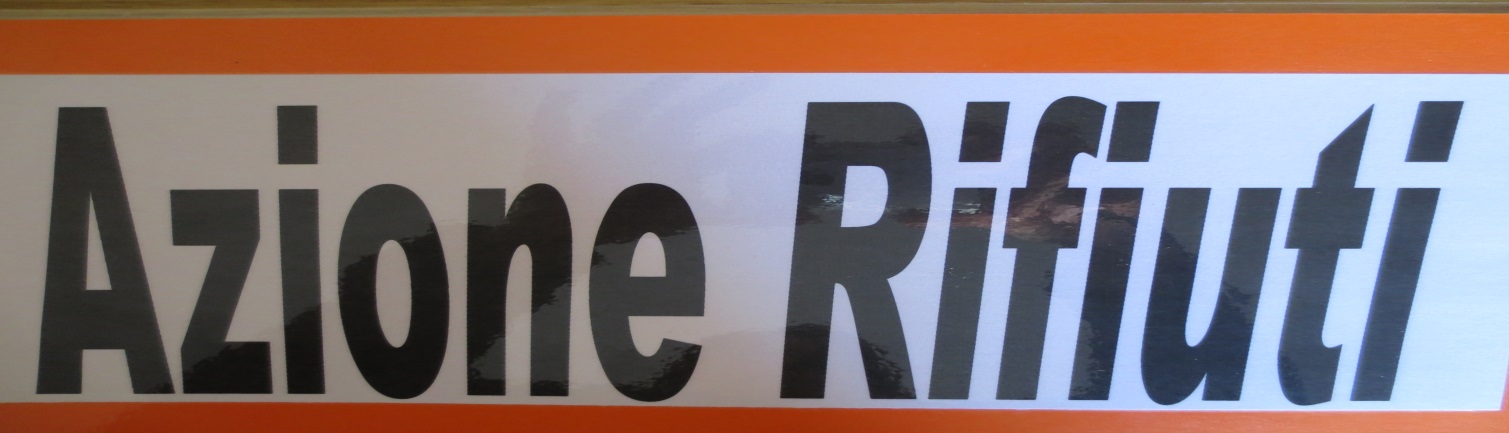 LE ASSEMBLEE PIU’ RECENTI
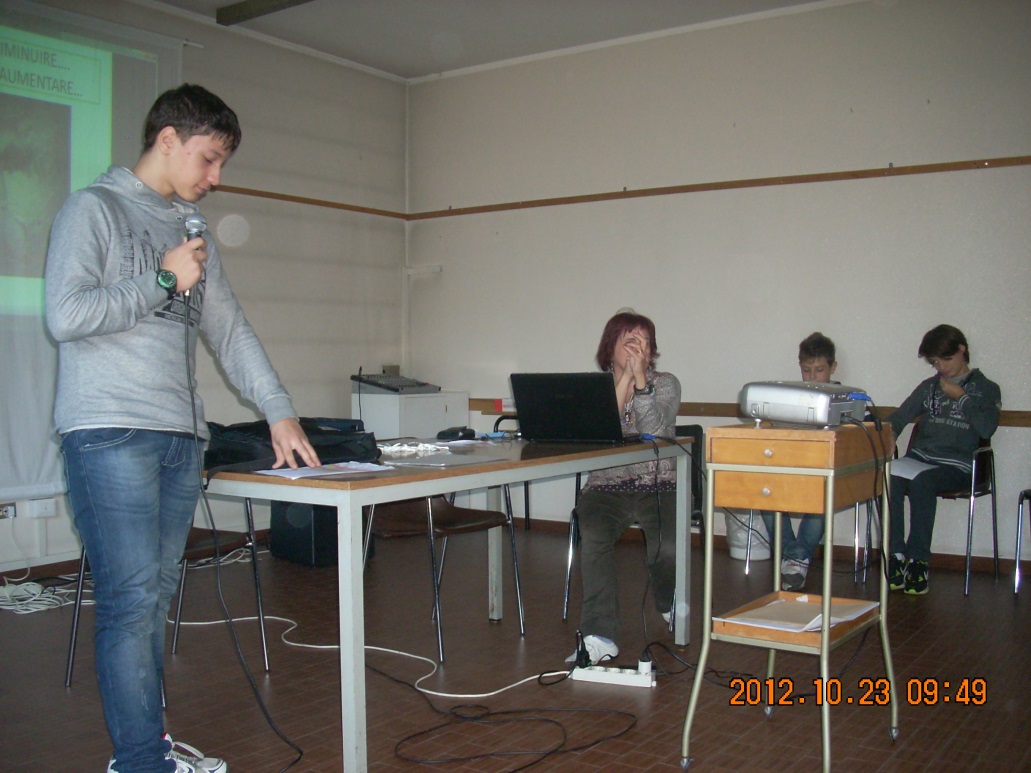 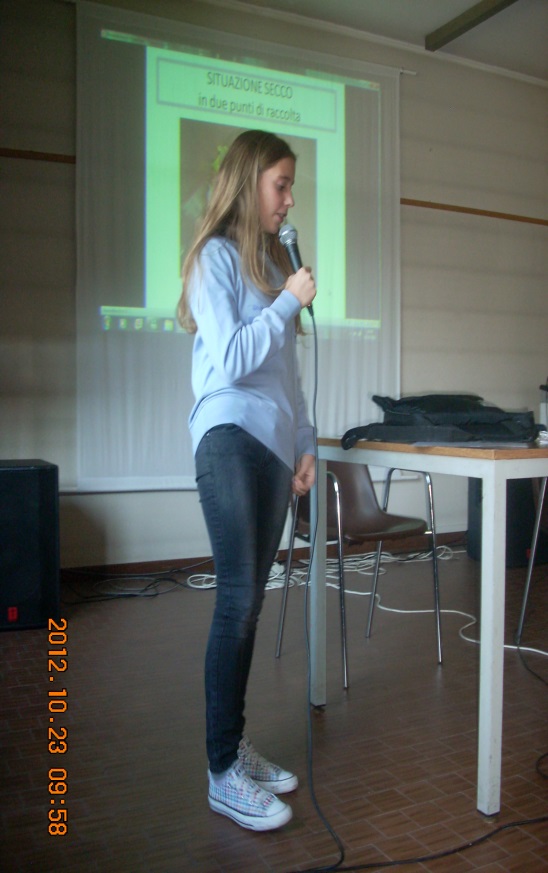 UN’IDEA INTERESSANTE: IL CASSETTO DEL RICICLO
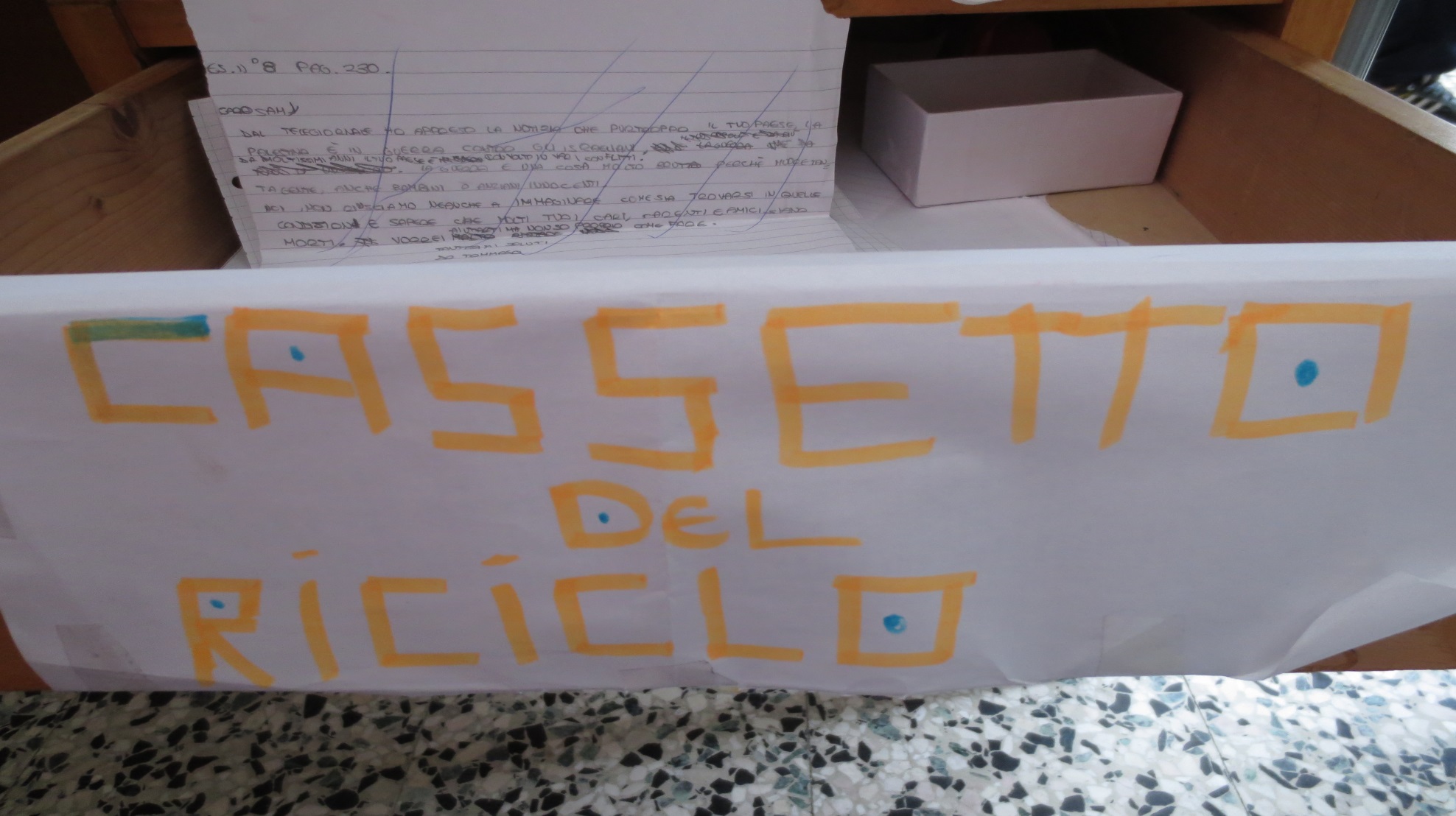 I NOSTRI RILIEVI
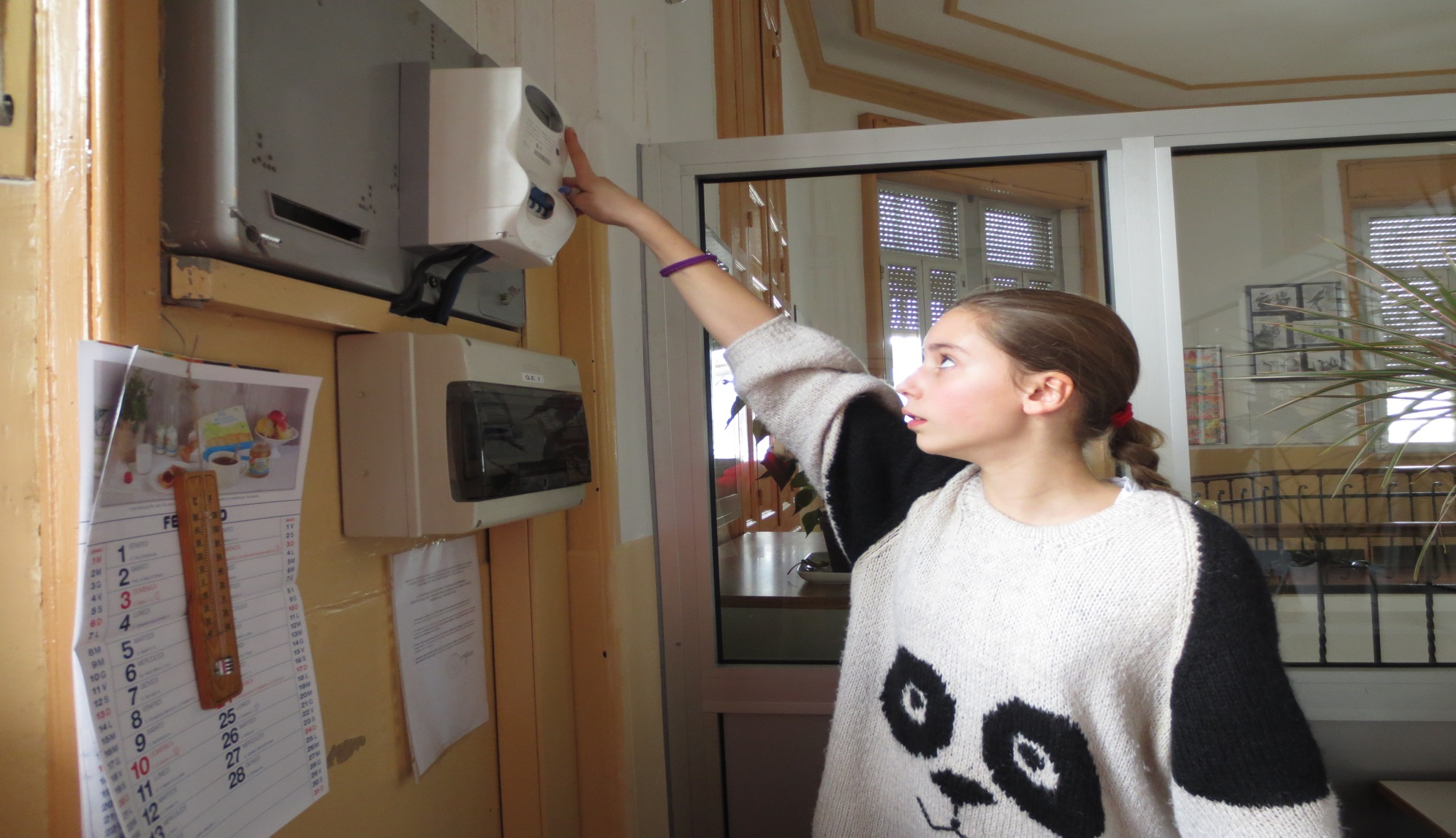 LE NOSTRE PESATE
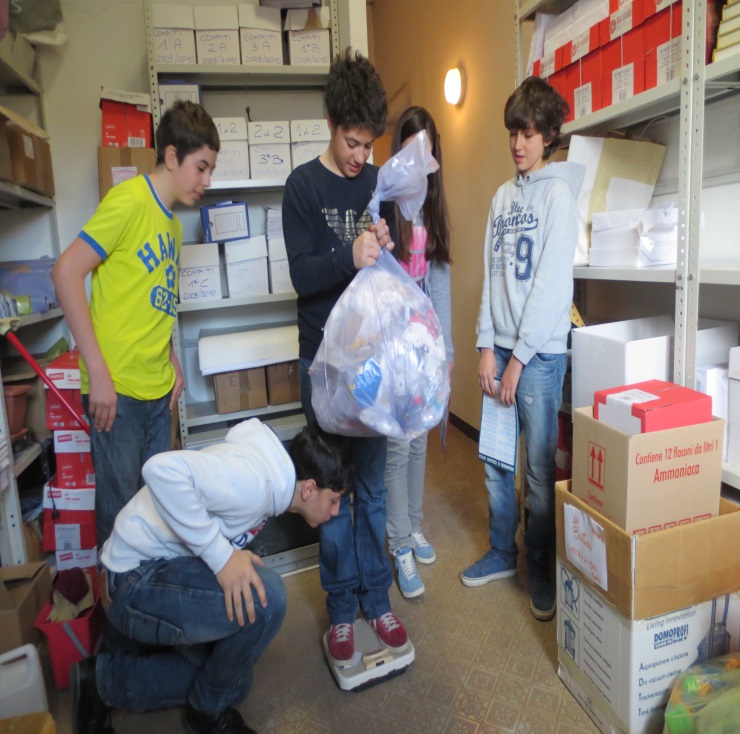 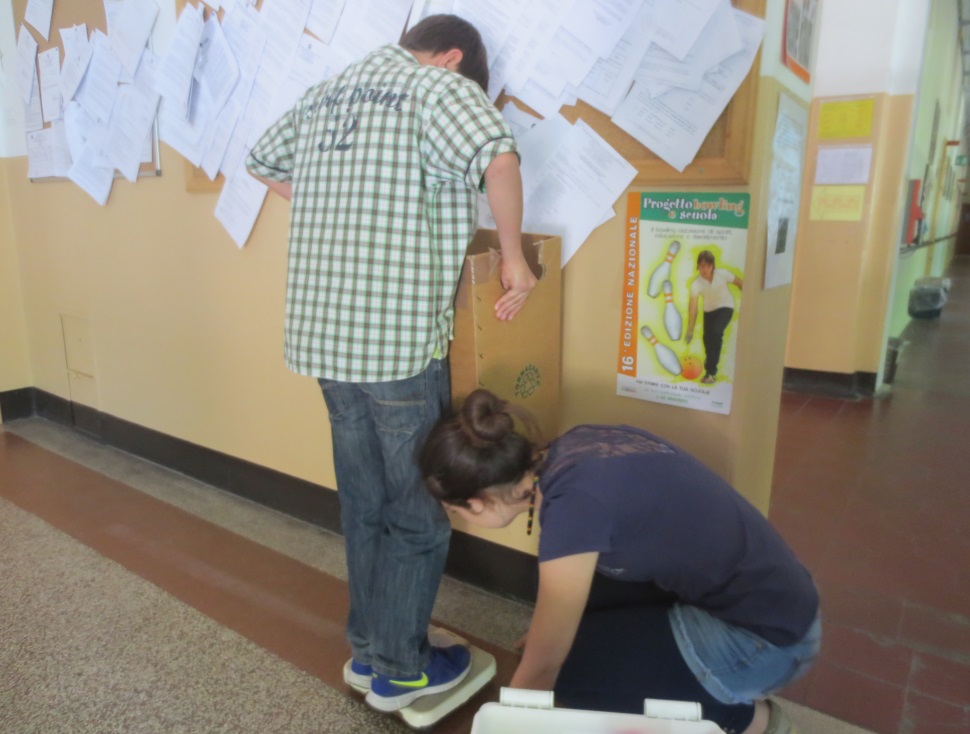 LE NOSTRE FIRME SULL’ECOCALENDARIO
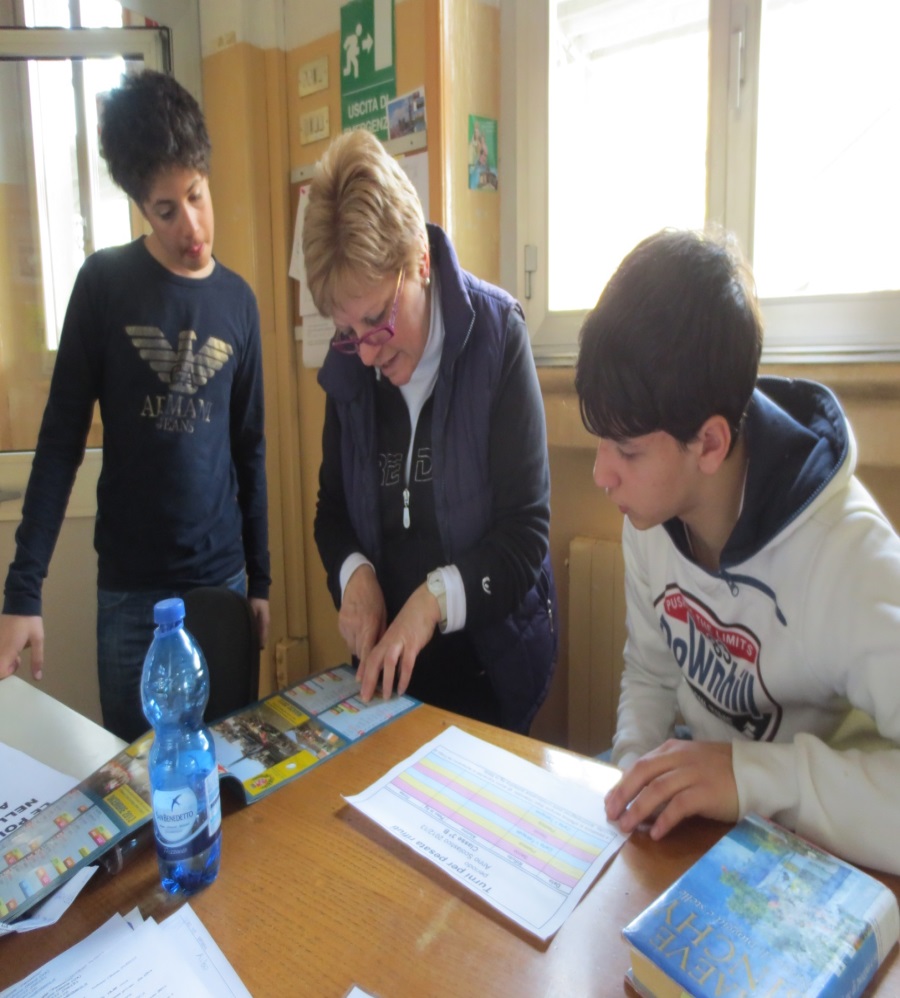 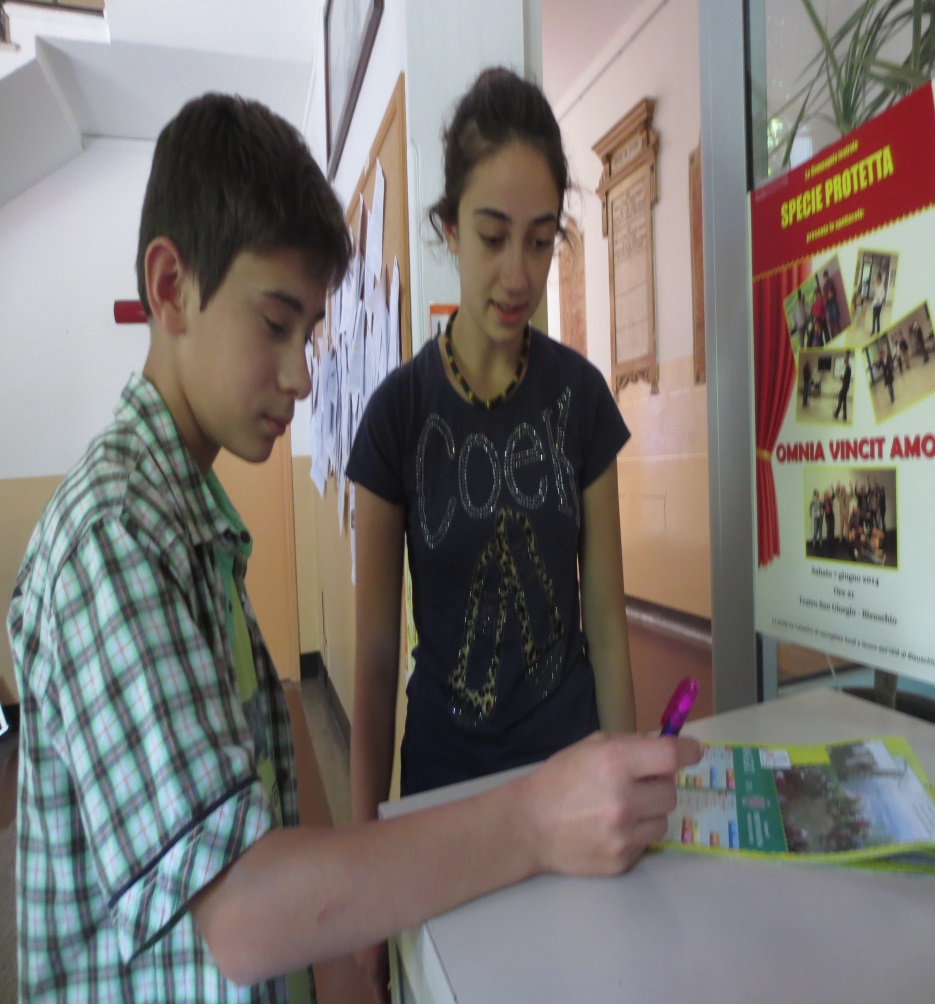 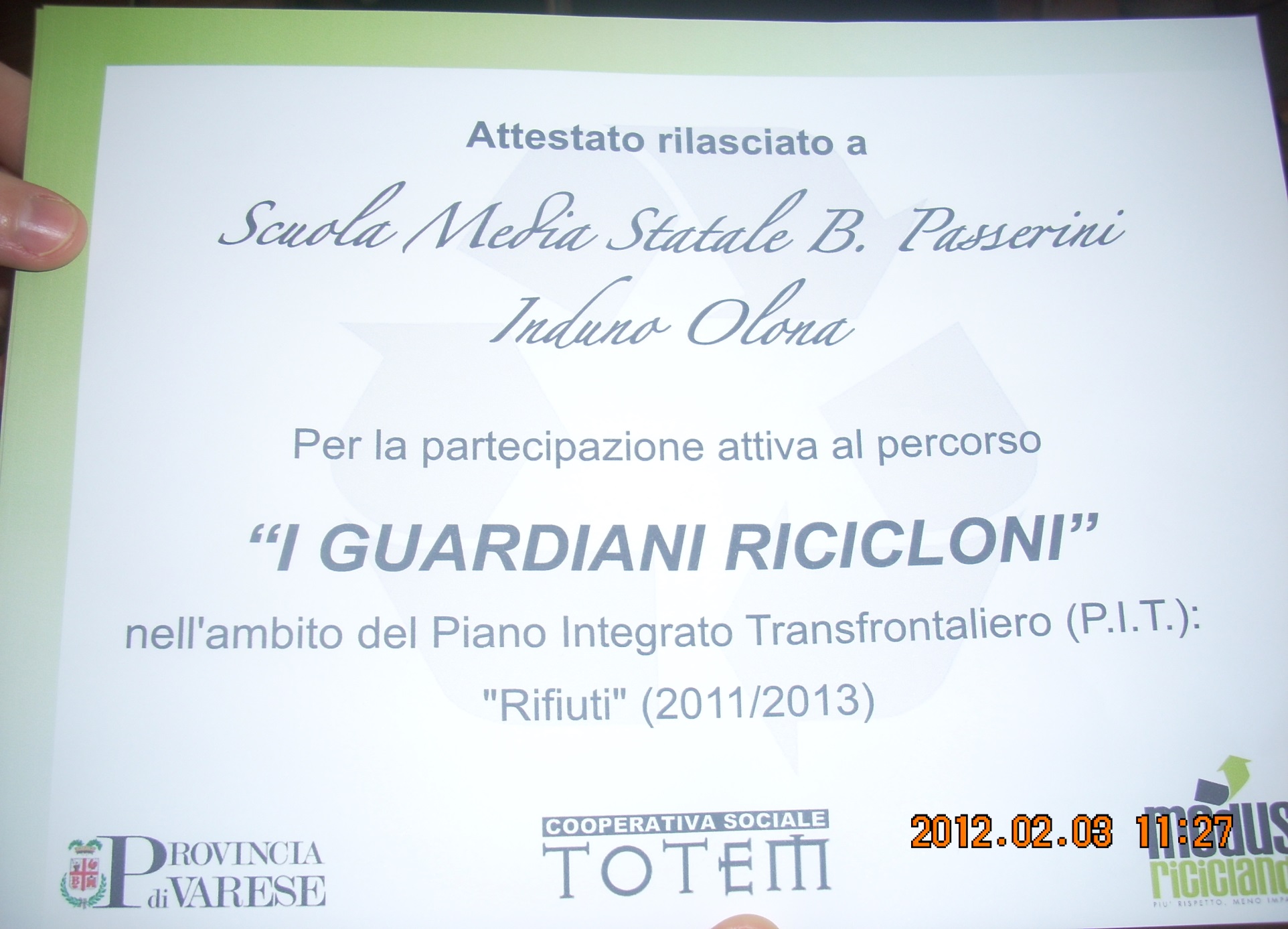 L’incontro con le Autorità Comunalinella Settimana della Europea della Riduzione dei Rifiuti
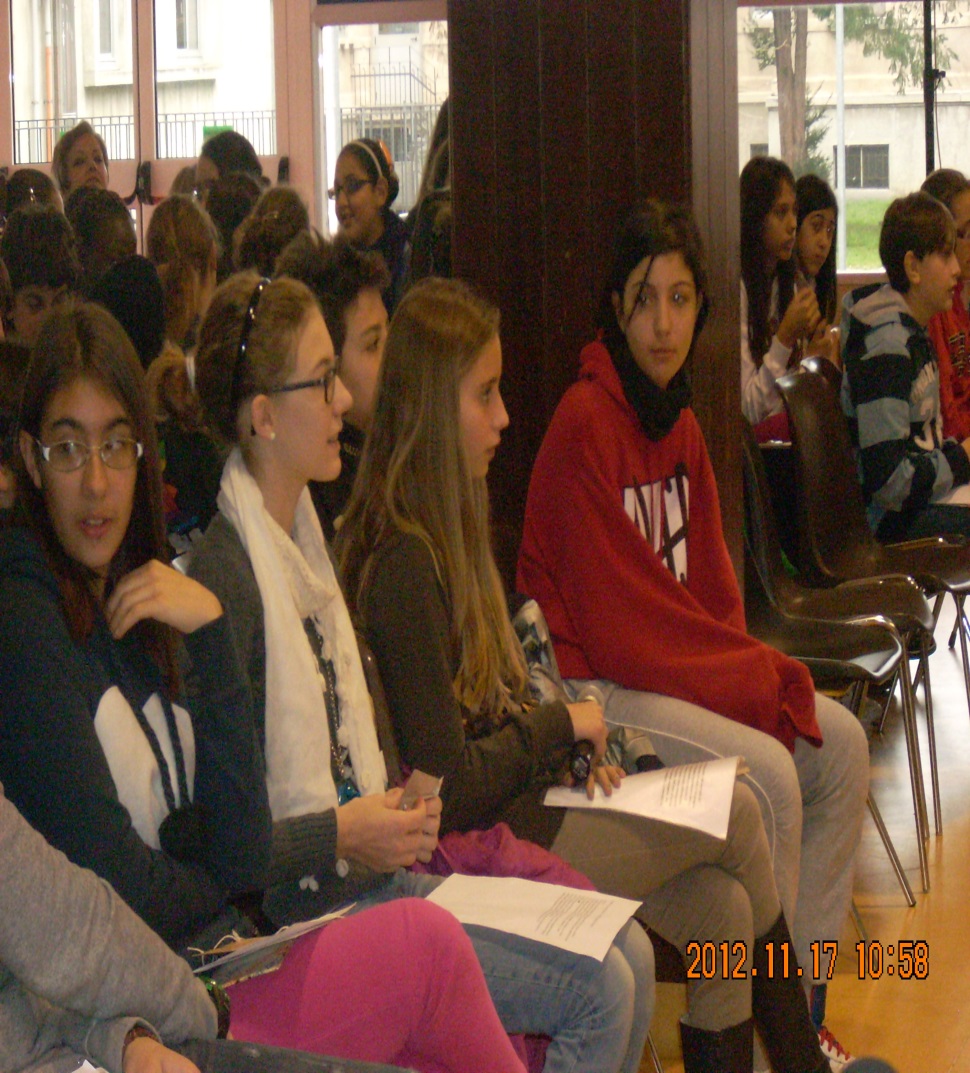 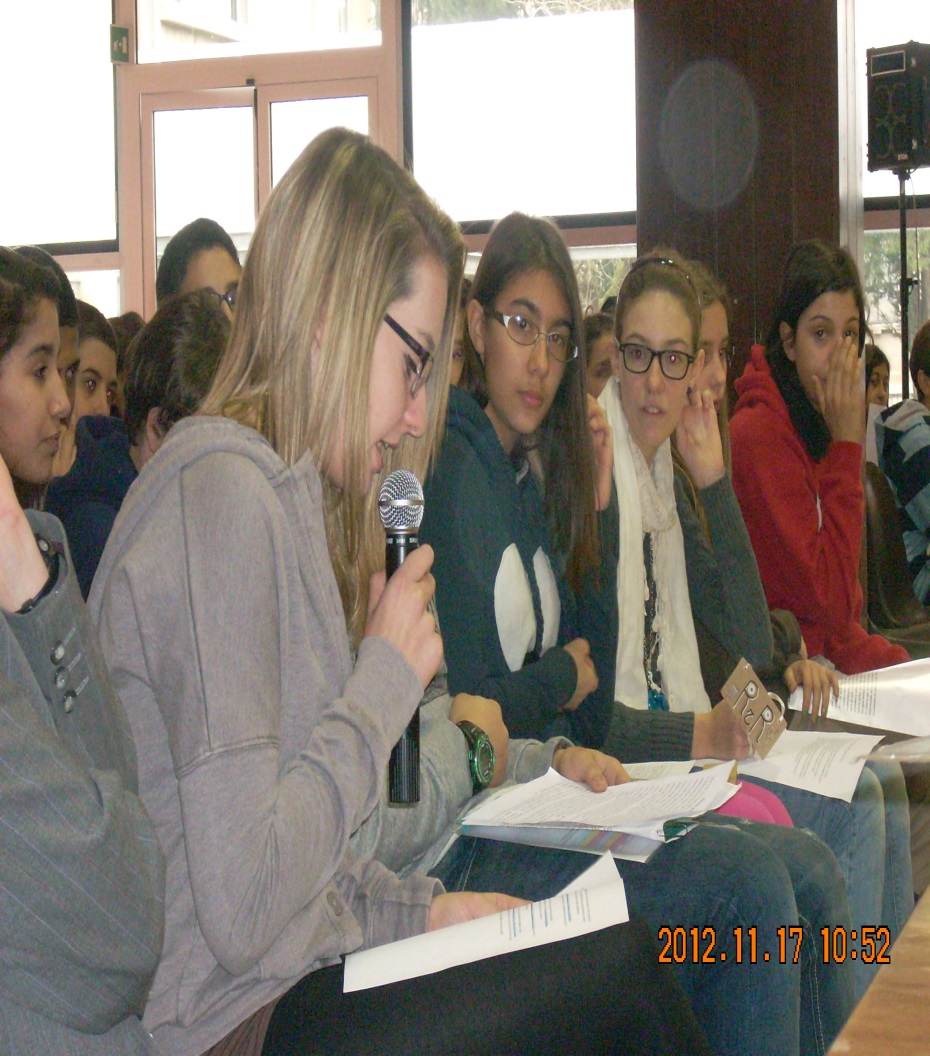 L’INAUGURAZIONE DEL PANNELLO FOTOVOLTAICO 26/10/2013
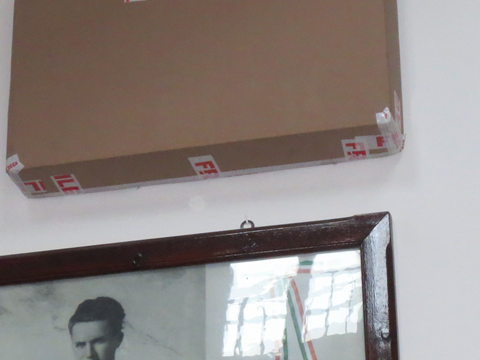 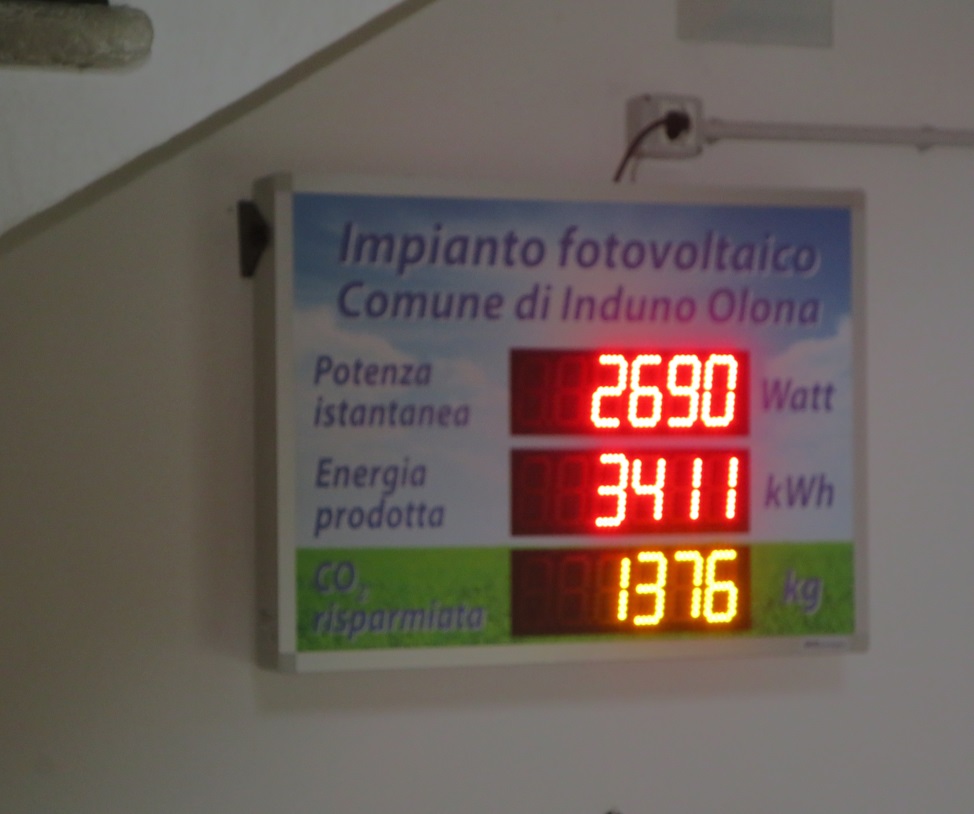 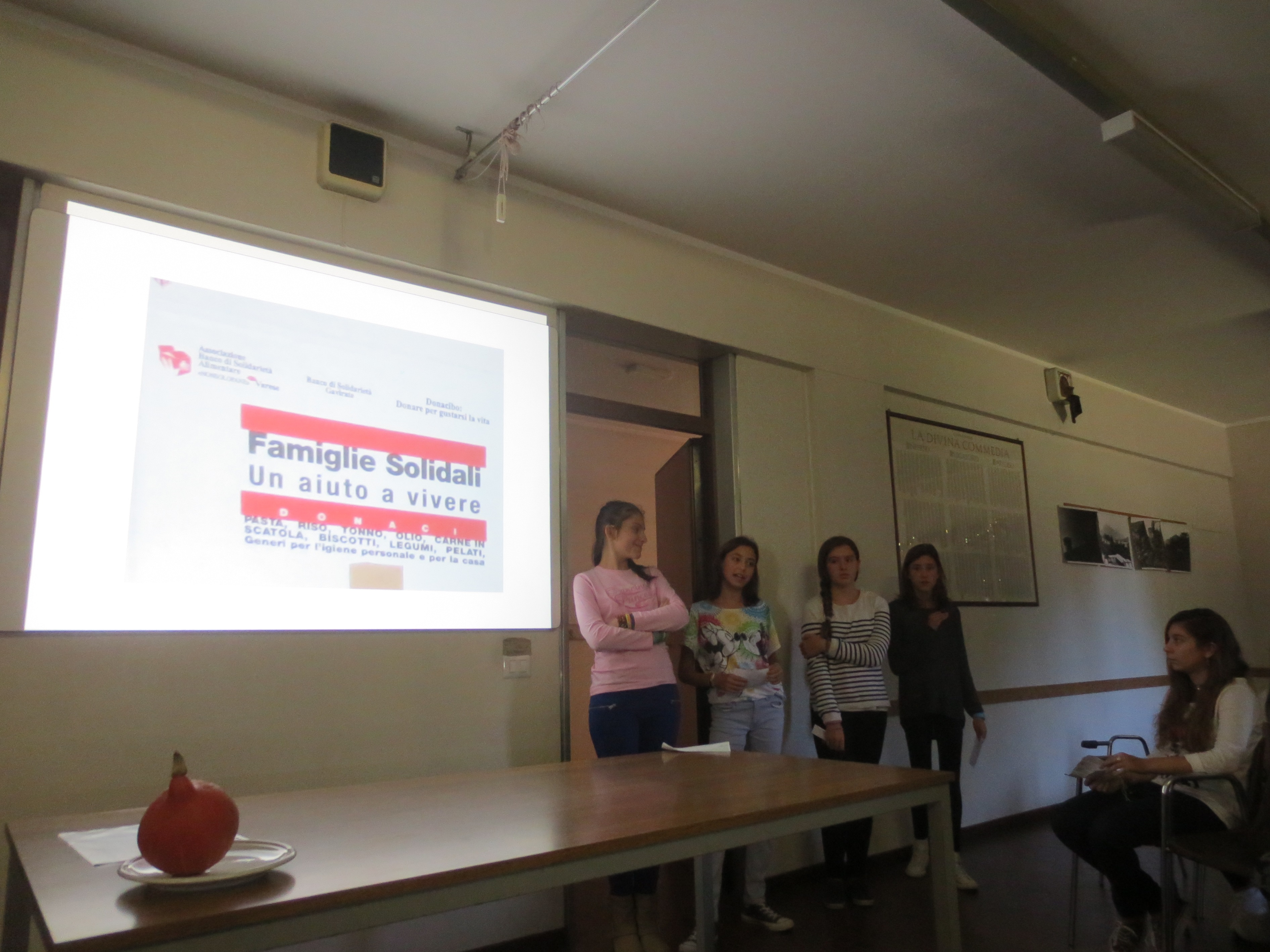 E’ una strada erta…
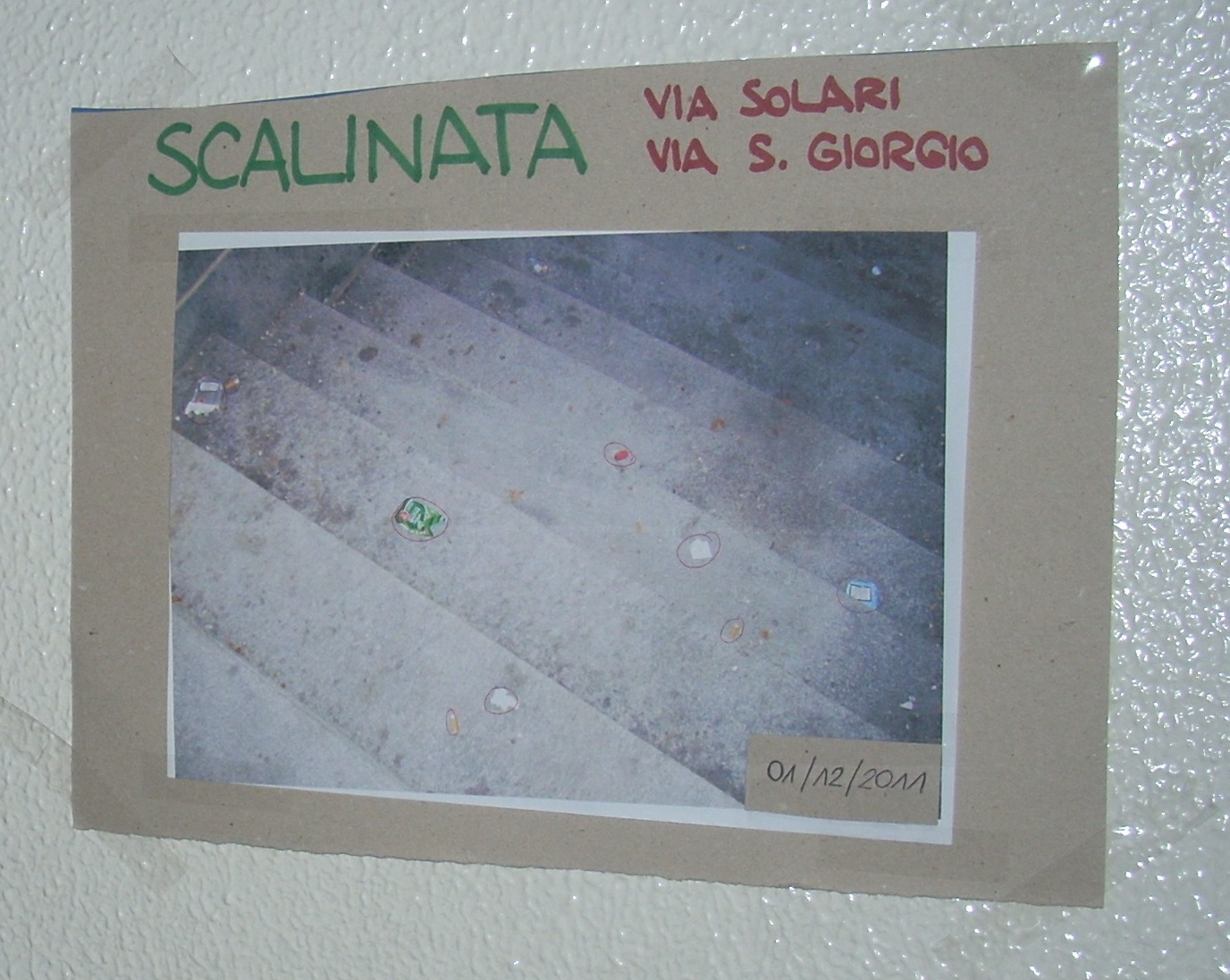 LE BUONE ABITUDINI… NON ABBANDONIAMOLE!!
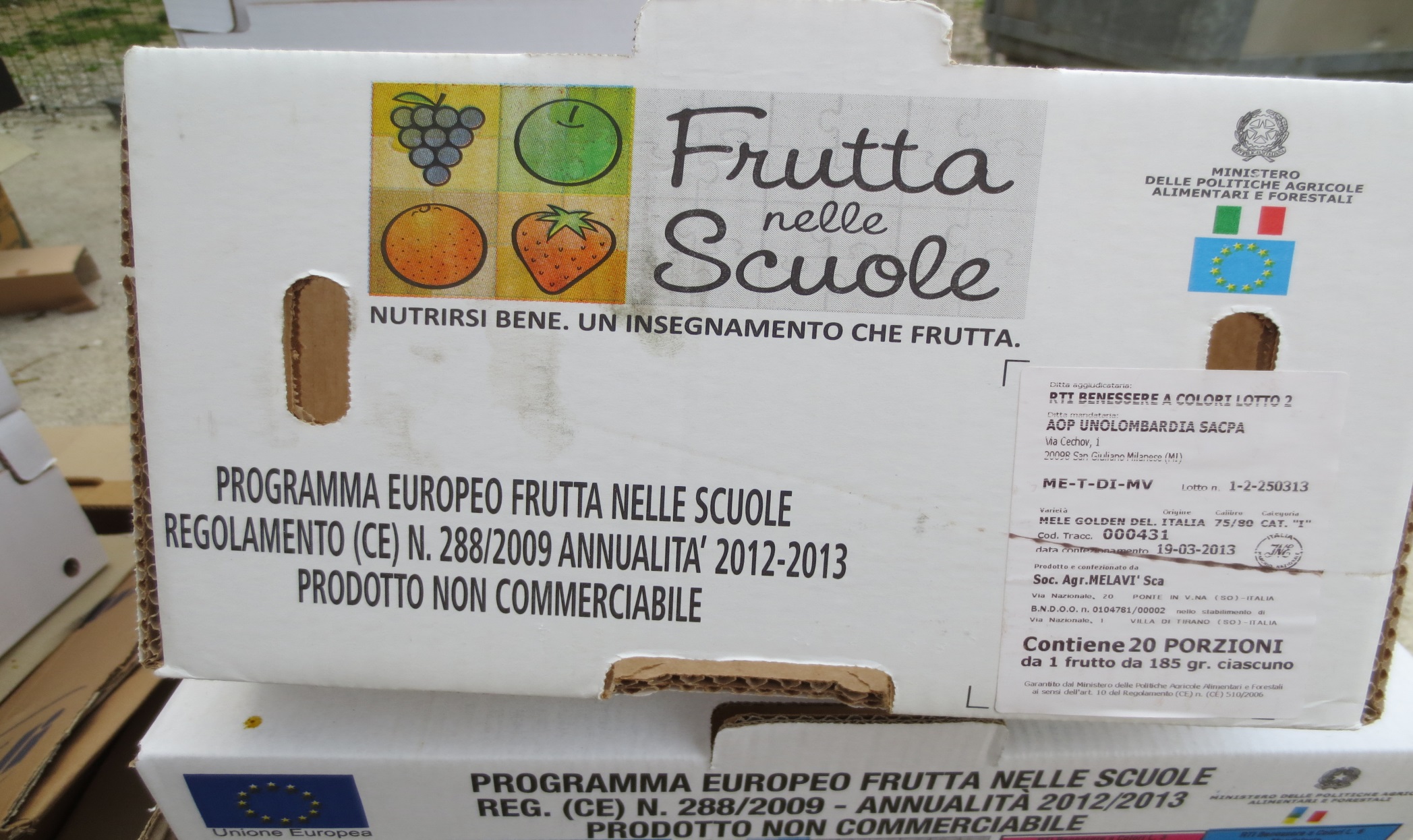 Si può fare … di più
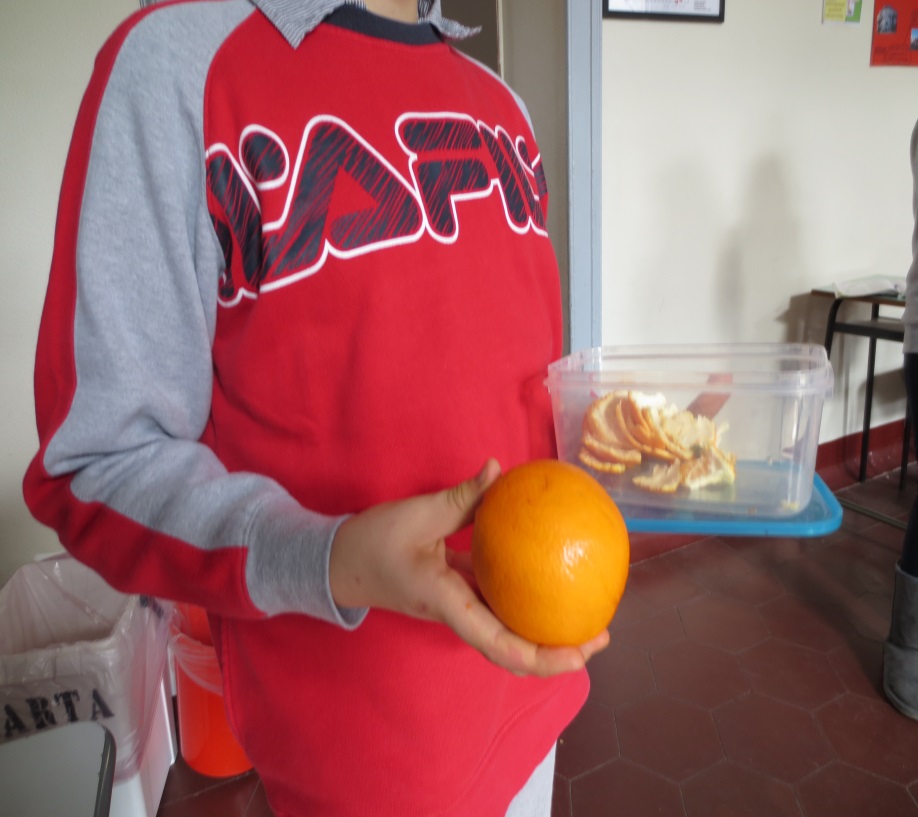 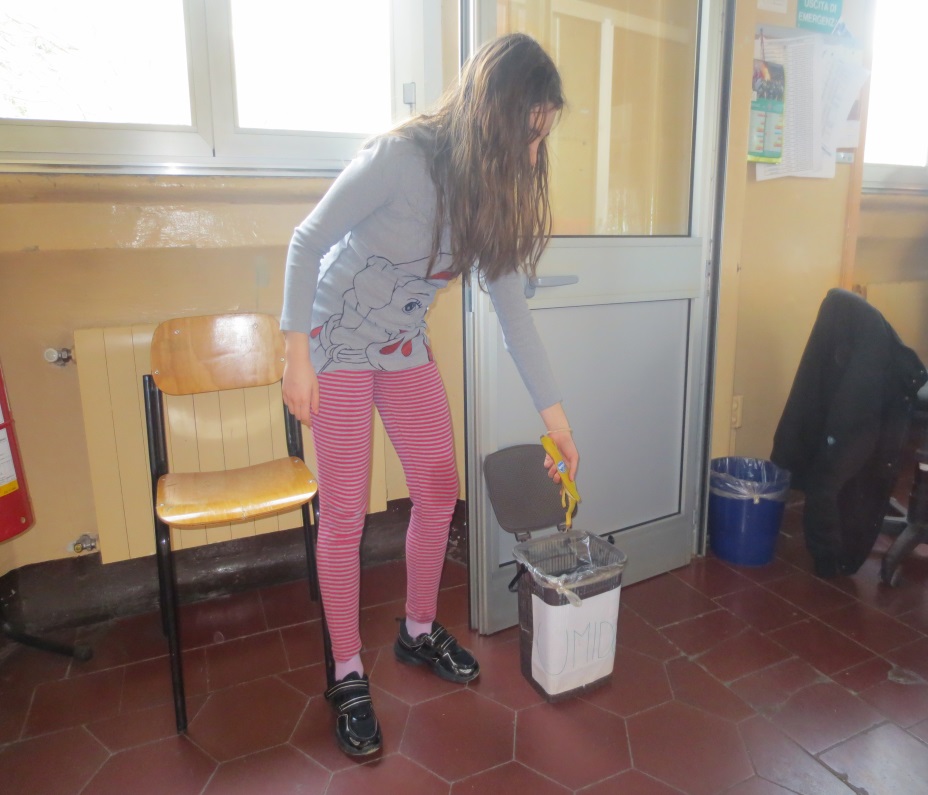 Meno imballaggi, Meno merendine… Più frutta di stagione e magari a Km ZERO…
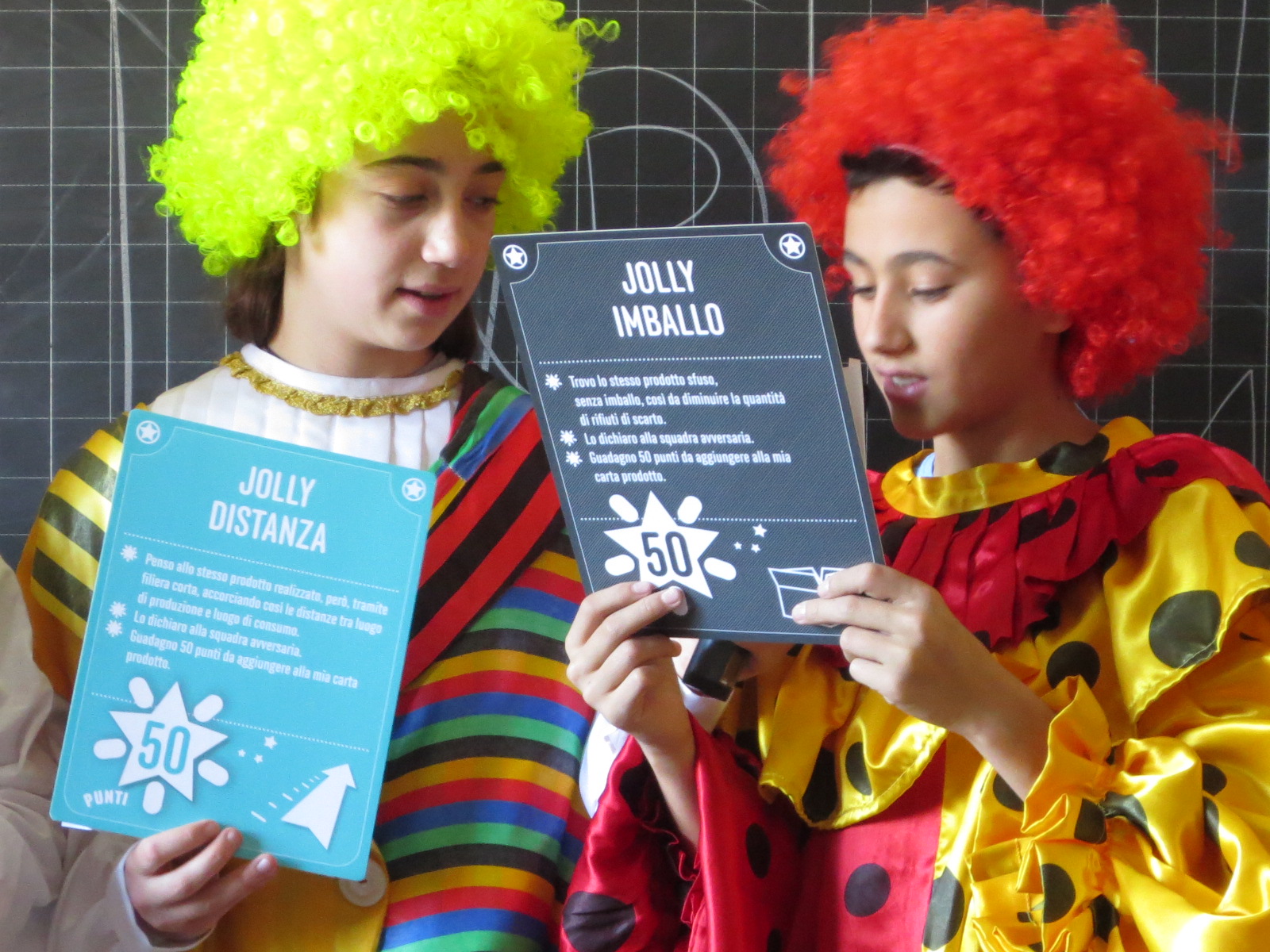 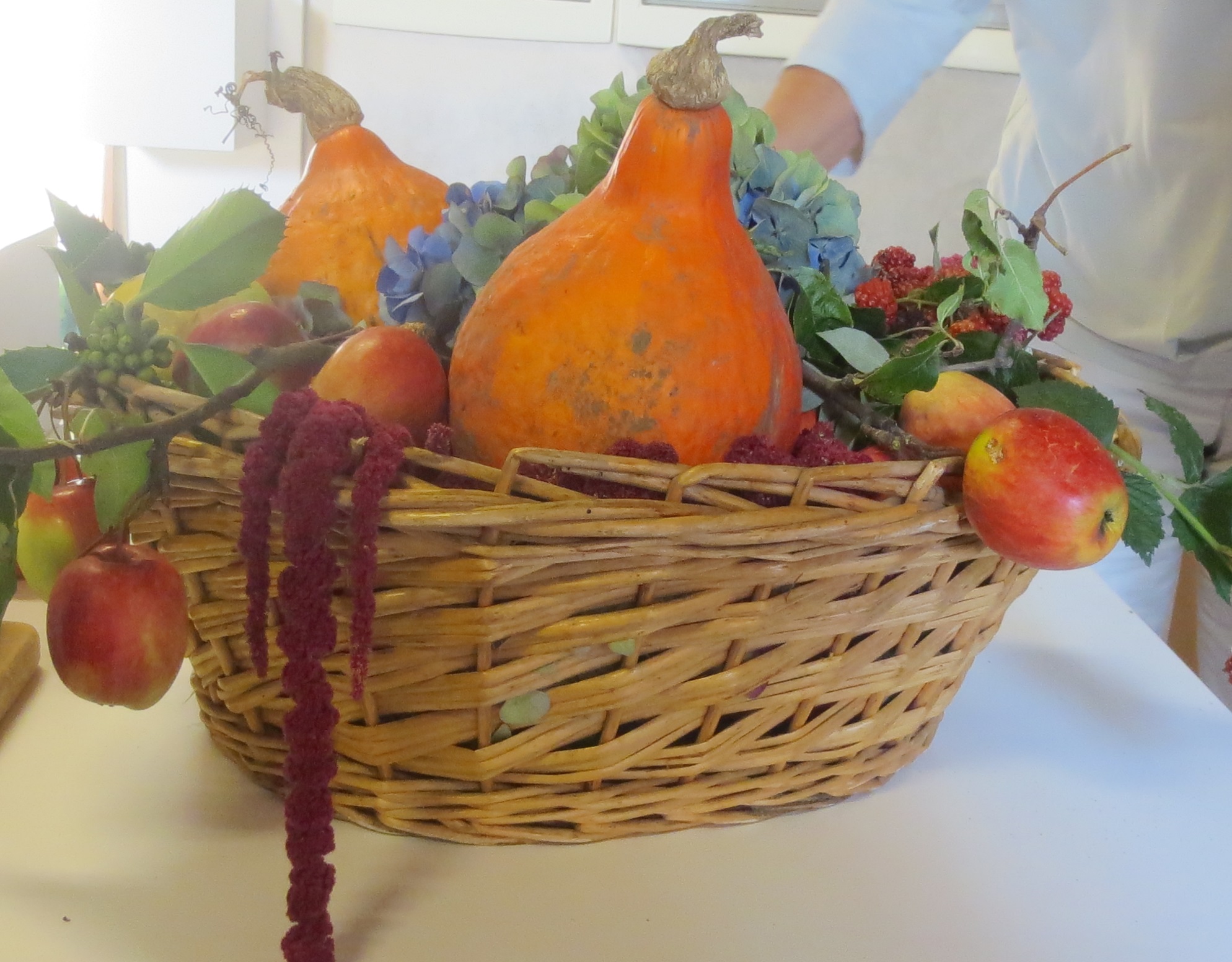 MERENDA CON PIU’ GUSTO
LE NOSTRE MERENDE  fino ad oggi..
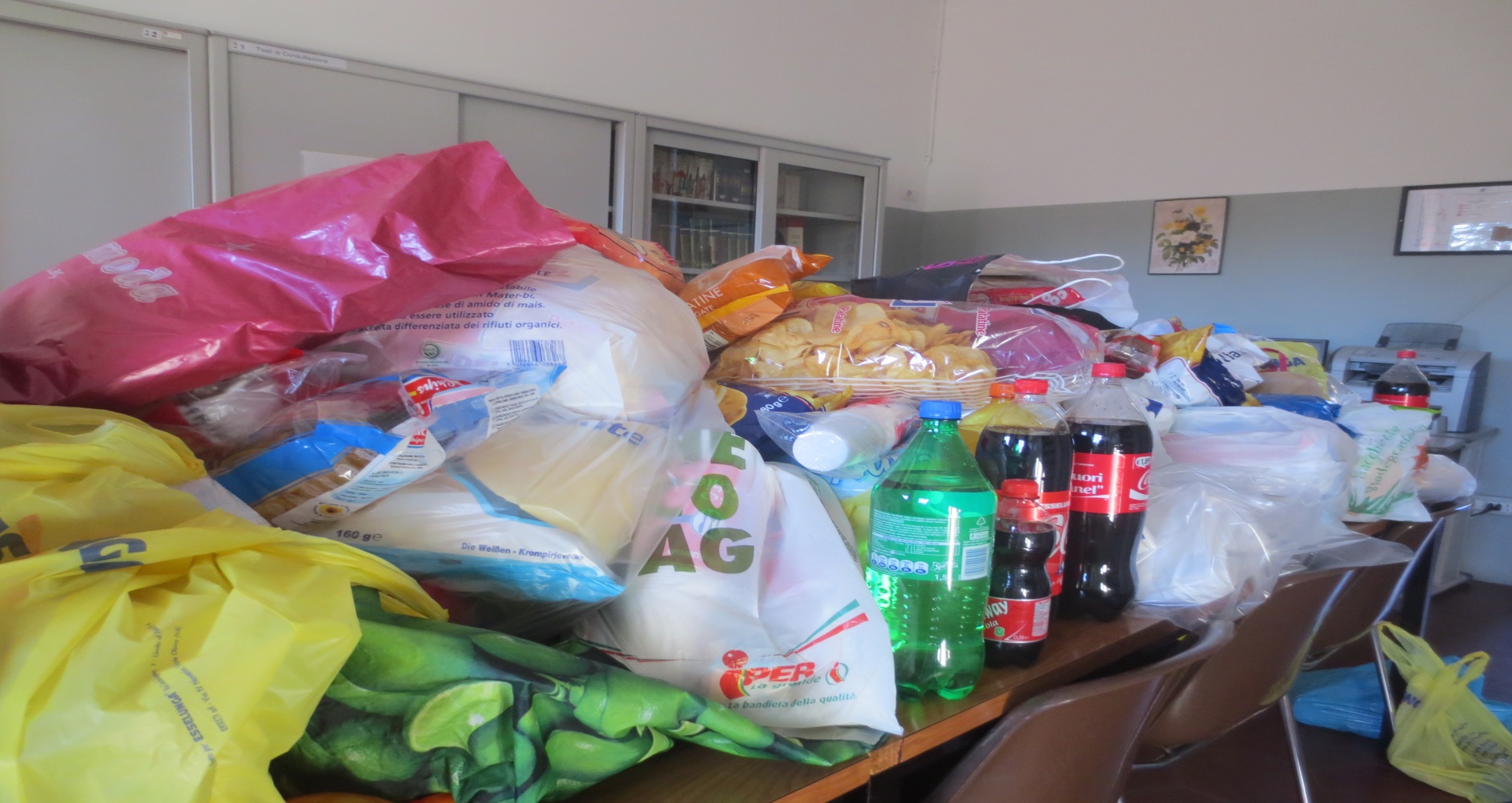 Montagne di … cibo  «poco sostenibile»
LE NOSTRE FESTE ALL’APERTO.. … fino ad oggi
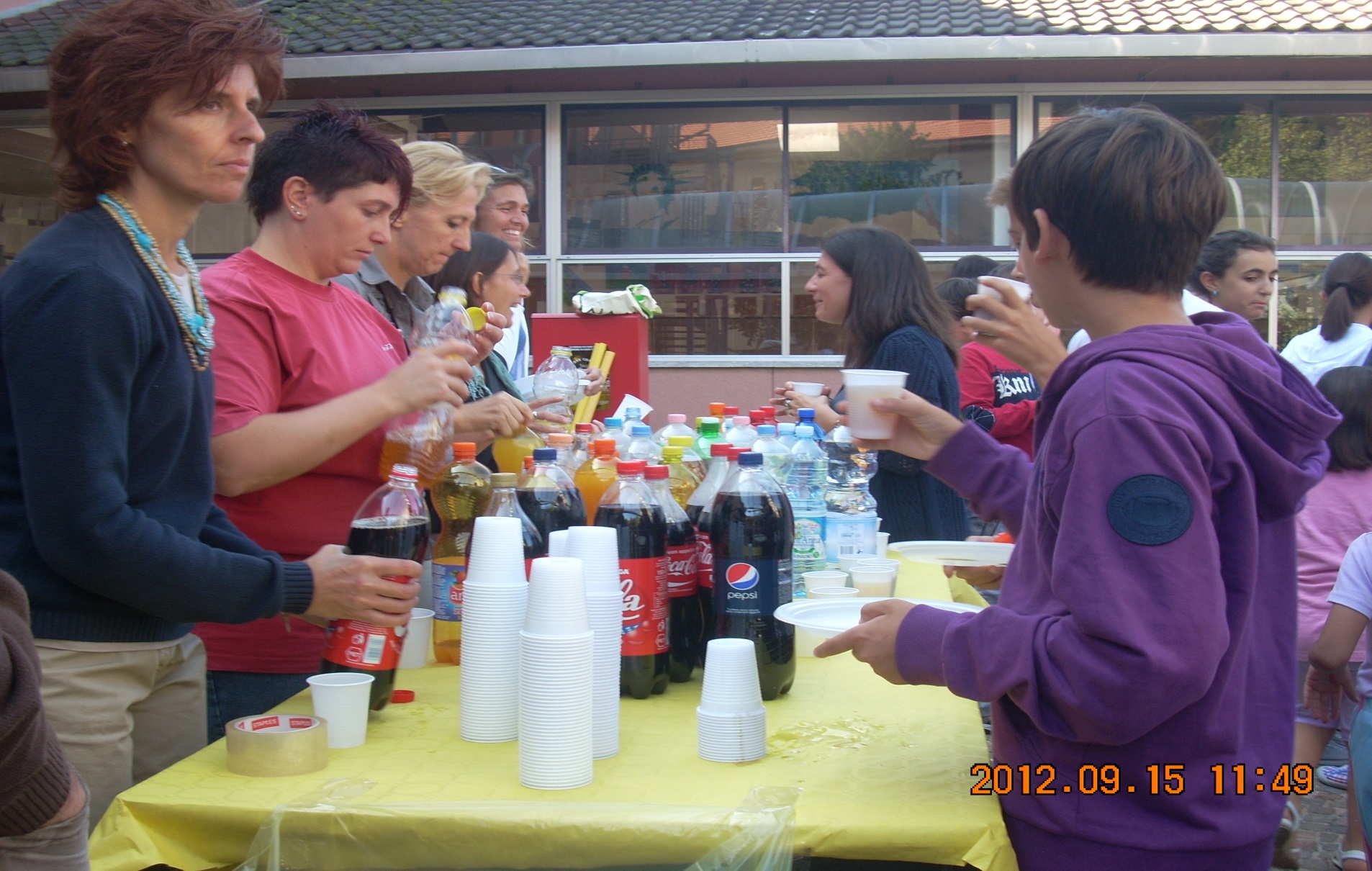 PERCHE’ NON PENSARE AD UN’ECOMERENDA EQUO-SOLIDALE?
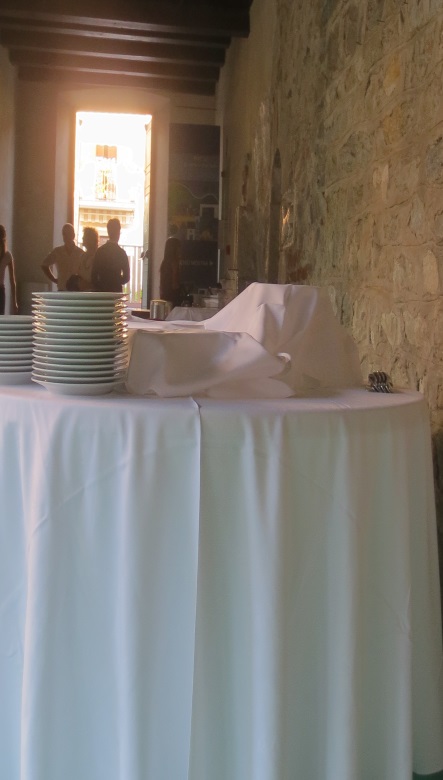 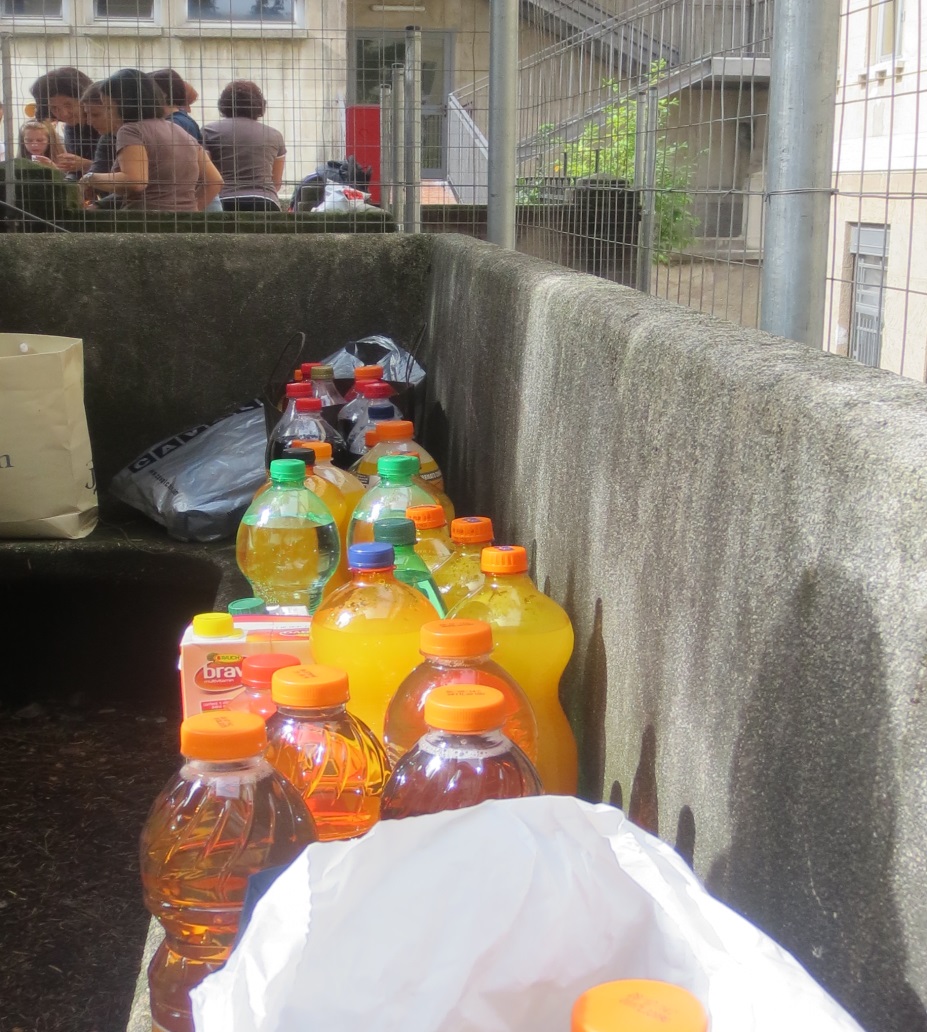 SOSTENIBILITA’ …
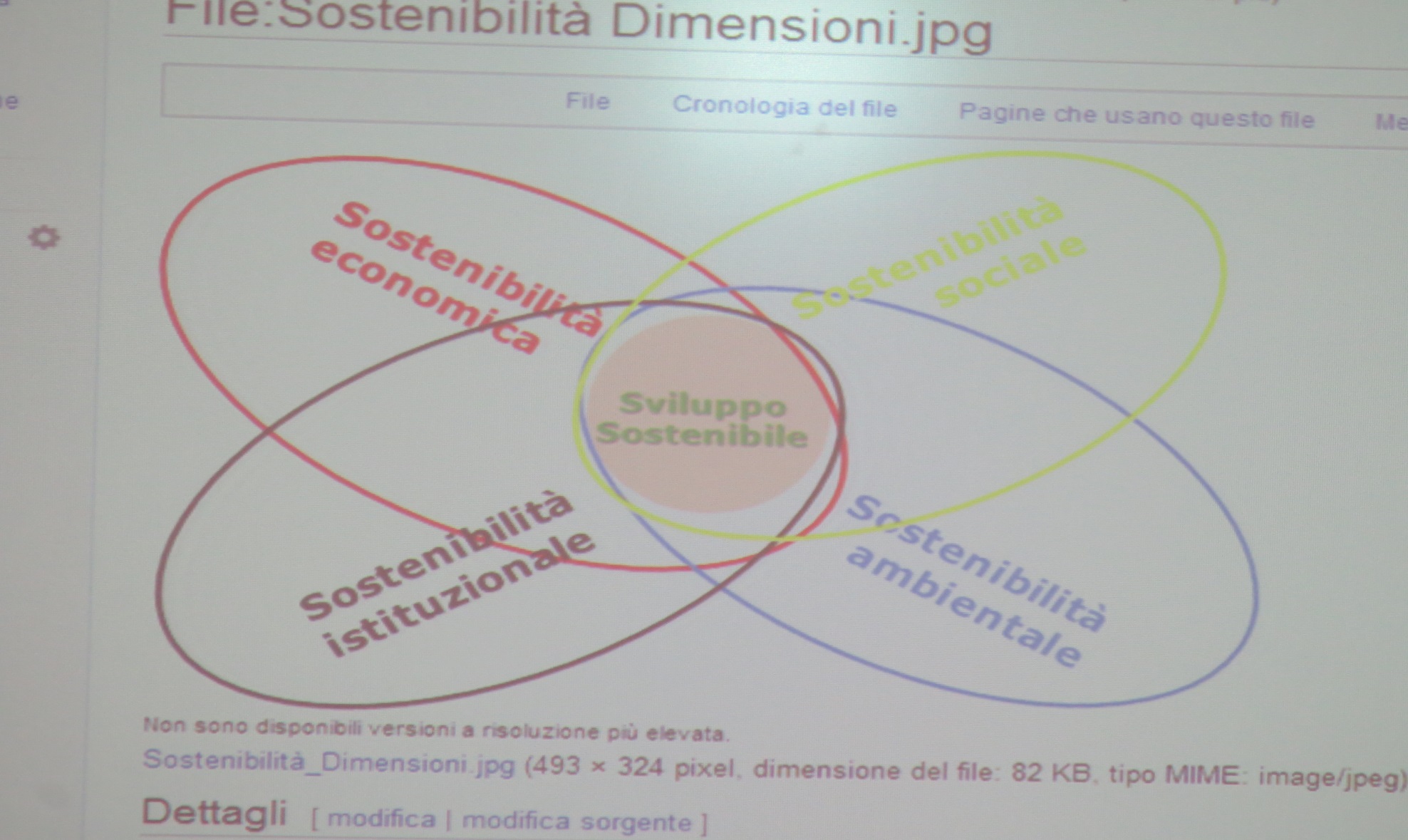 … E’ RIDUZIONE DI CO2
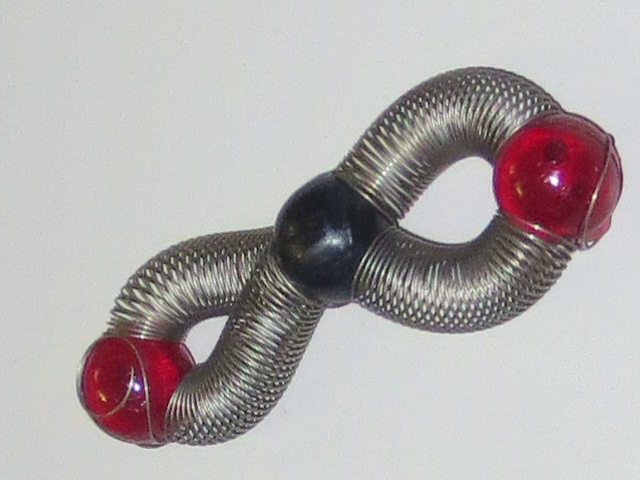 Riusciremo a mantenere il limite di 2°C di riscaldamento del pianeta?
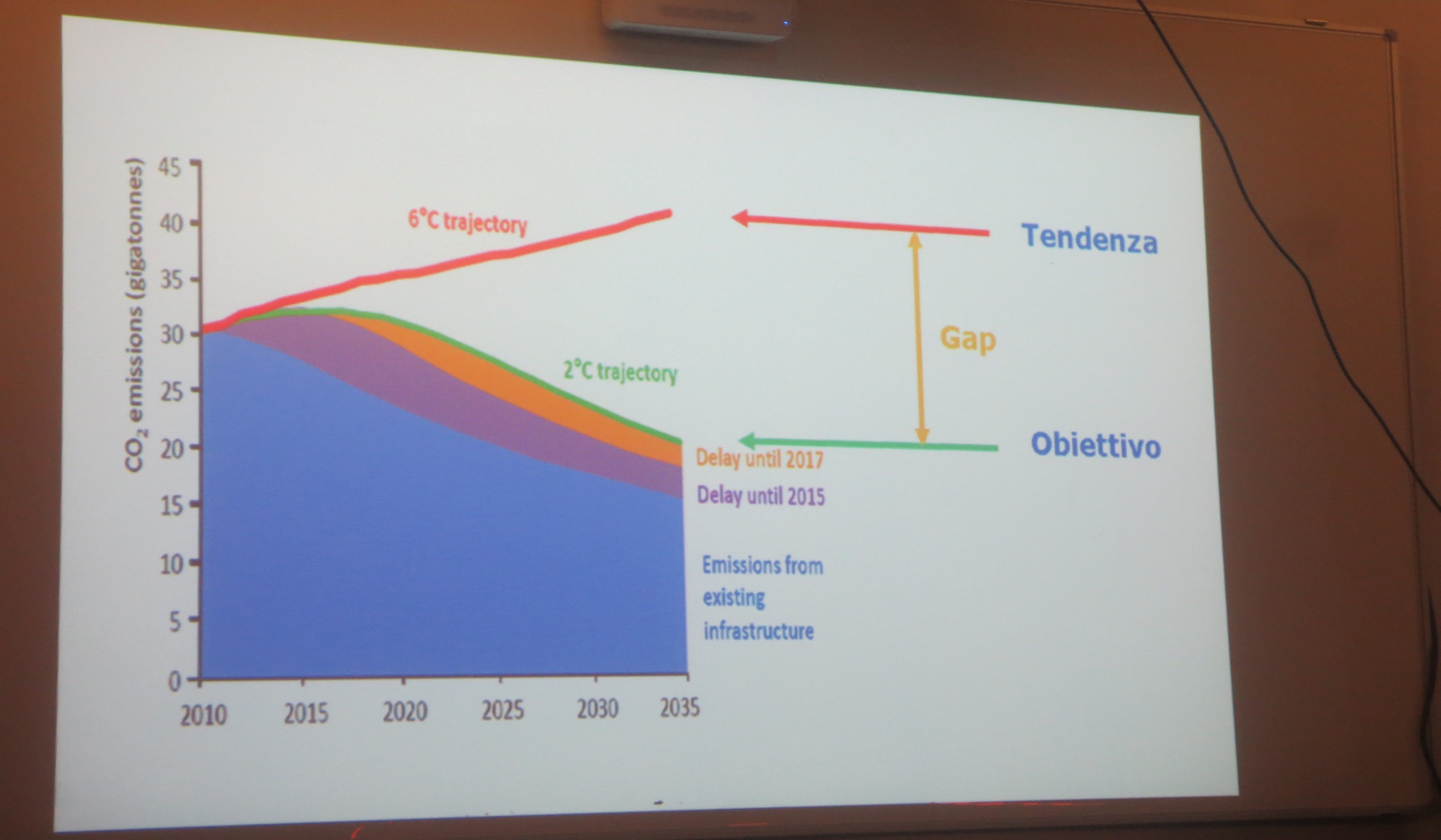 Scegliere bene si può…
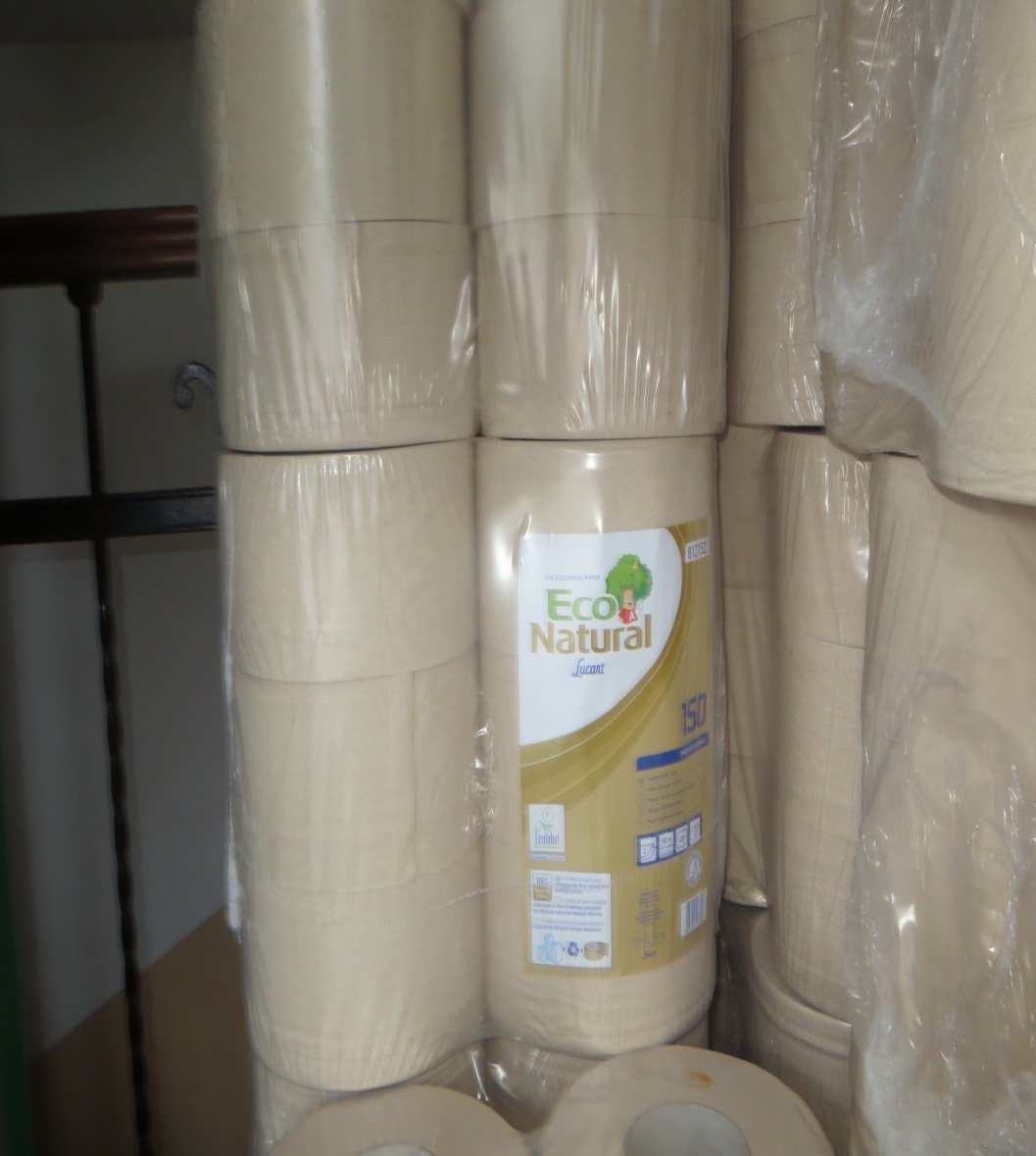 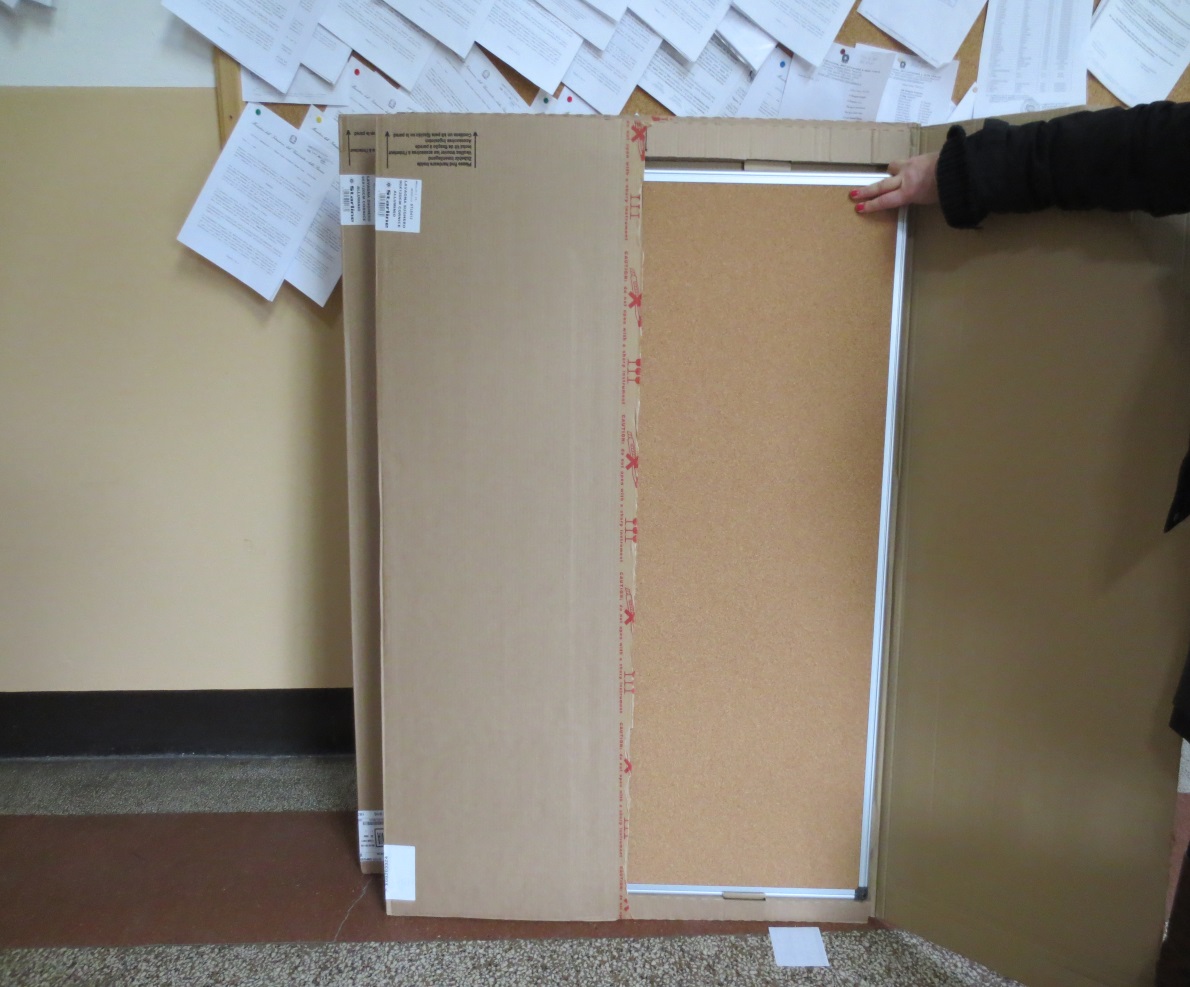 RESTAURO DEL «BANCONE DAI MILLE CASSETTI»
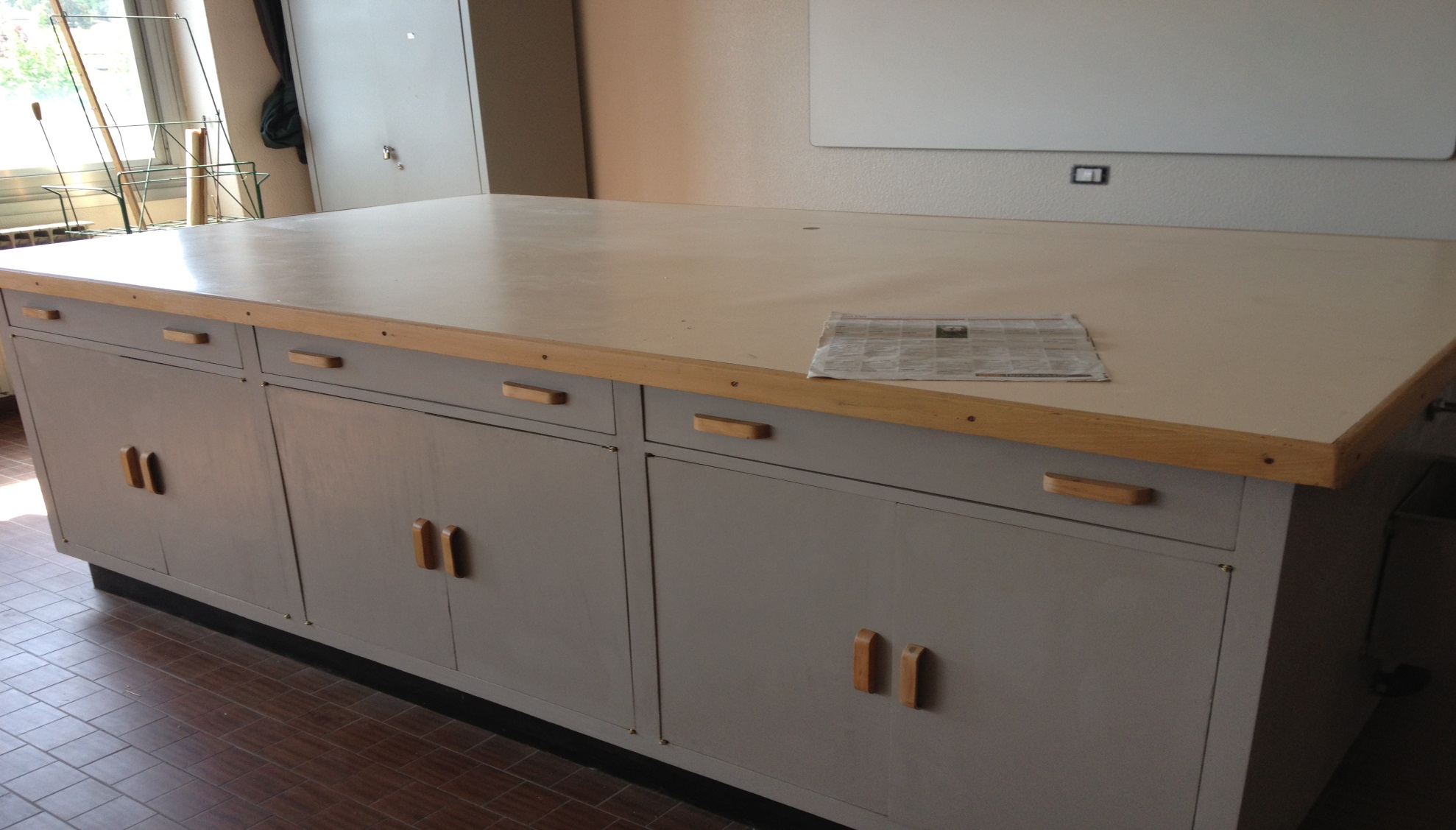 DONACIBO 2014
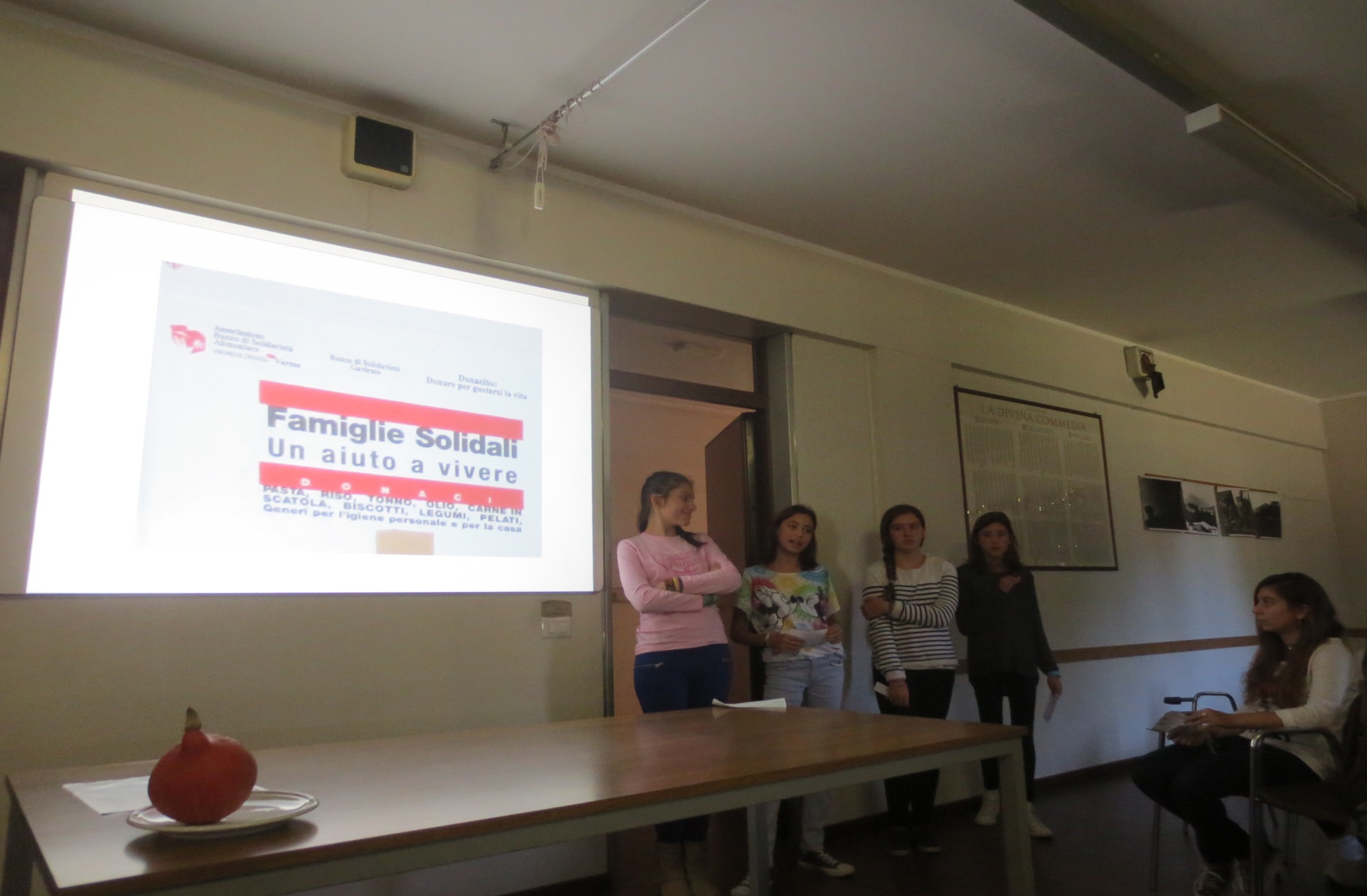 SAREMO UNA «GREEN SCHOOL»?
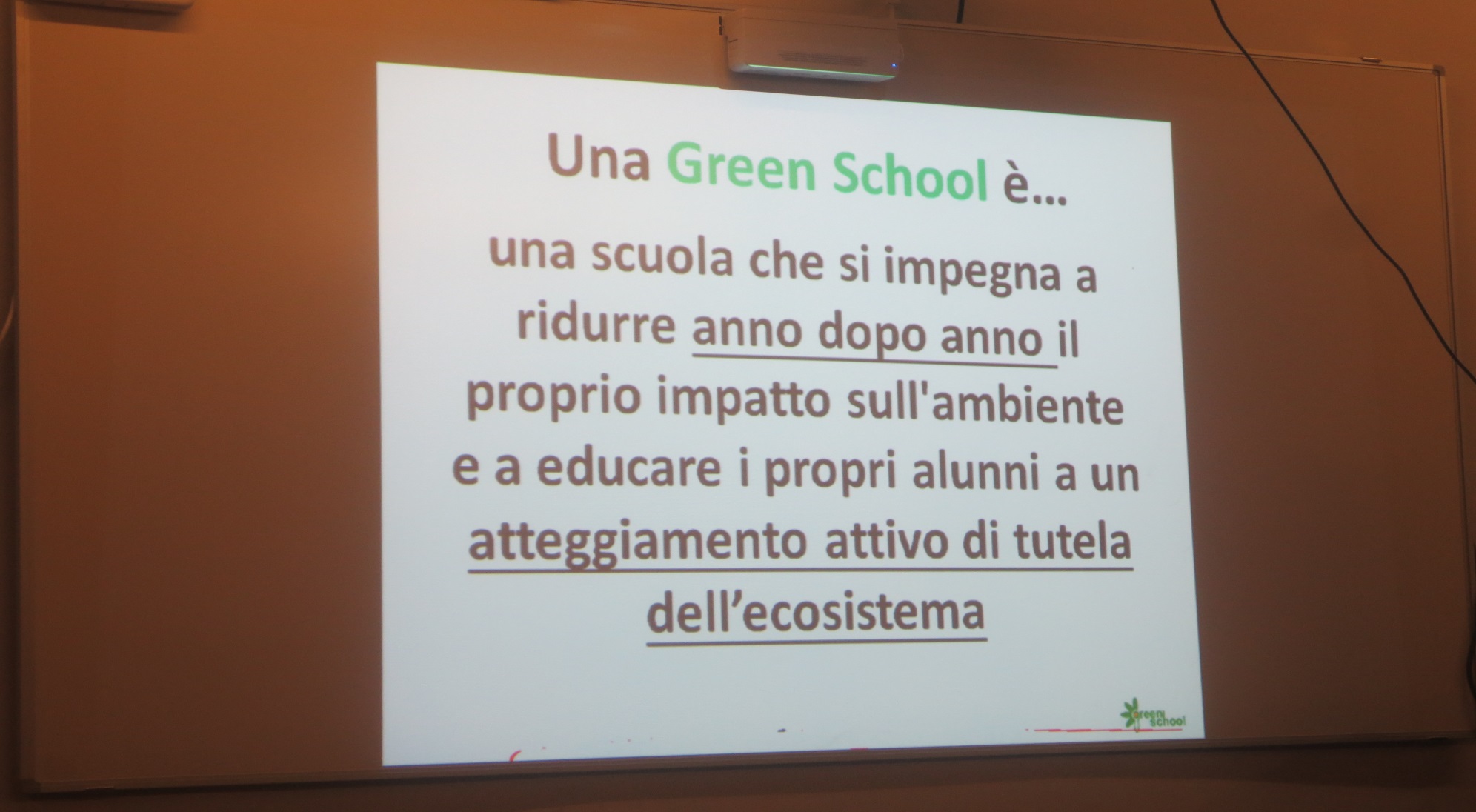 Possiamo sempre migliorare!
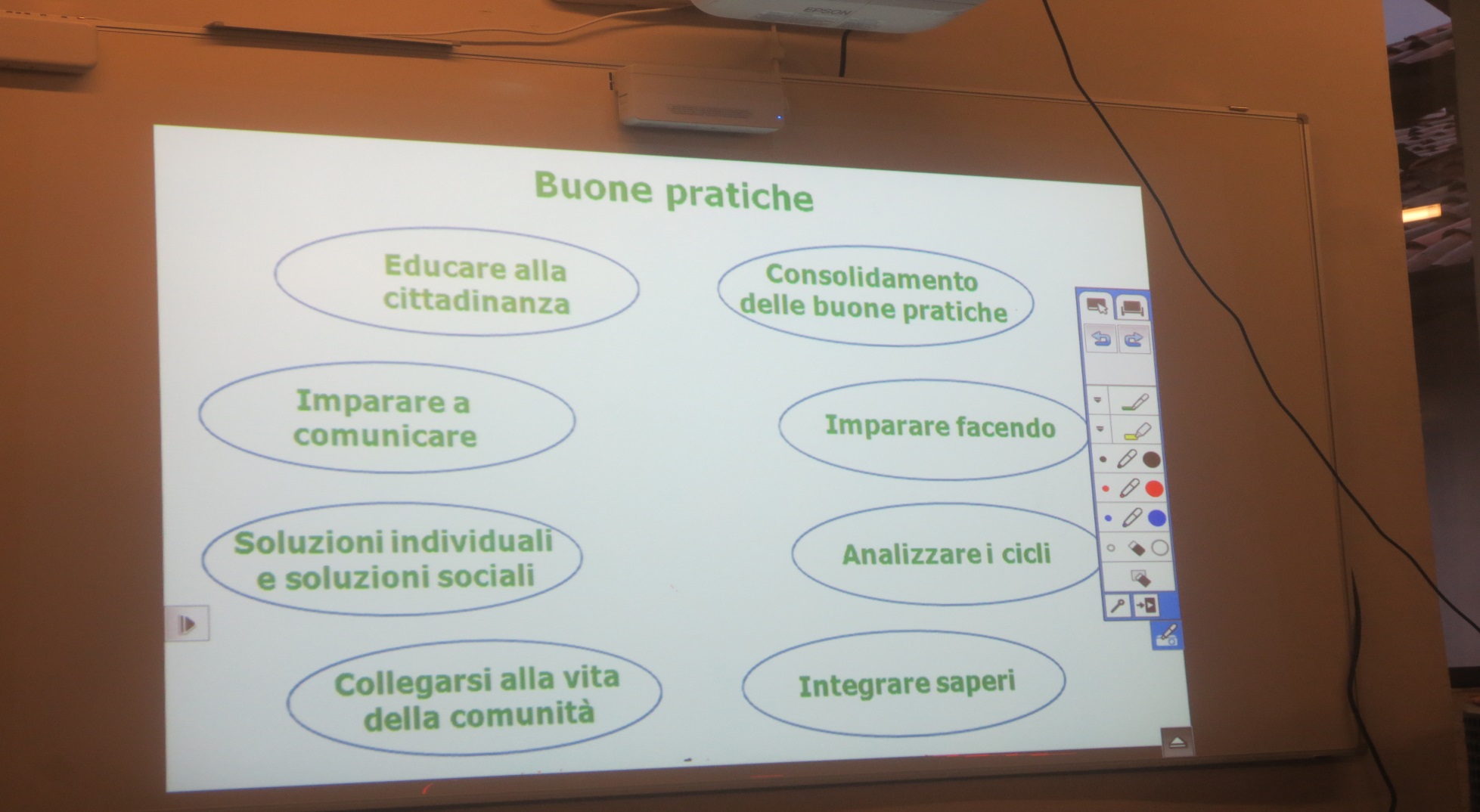 Alcuni suggerimenti…
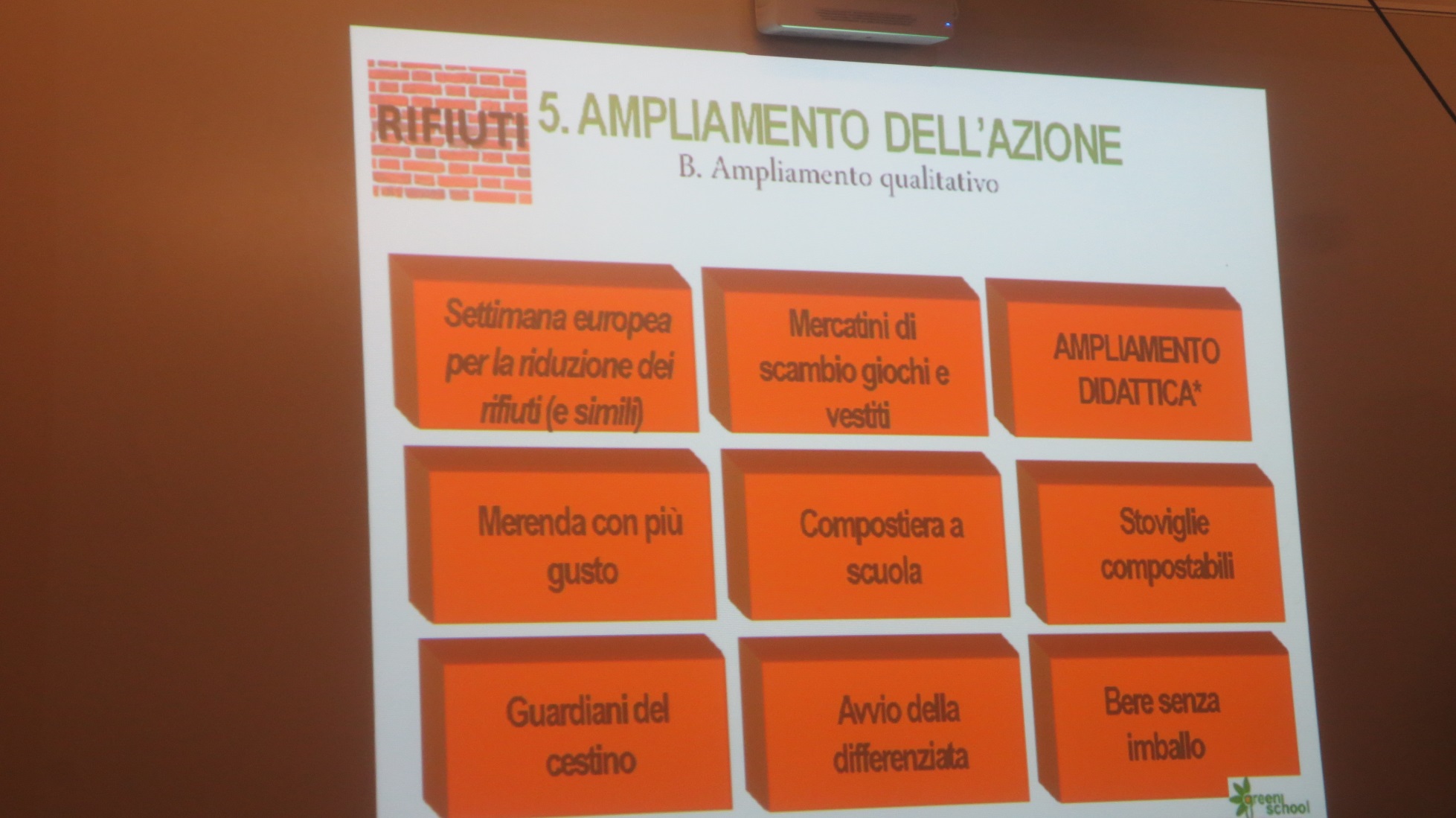 … basta collaborare ed impegnarci
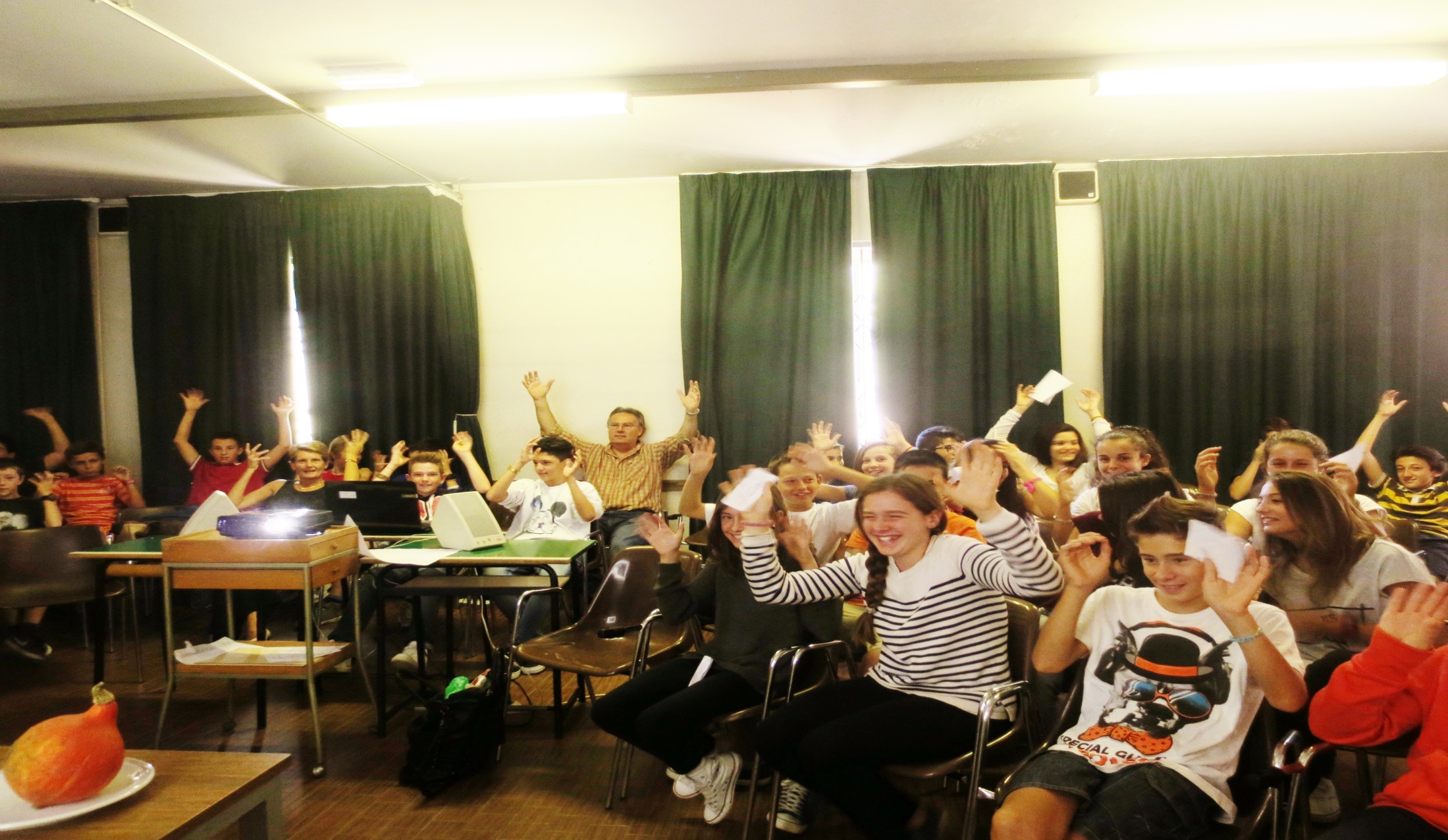 DOBBIAMO IMPEGNARCI TUTTI, A SCUOLA E FUORI DALLA SCUOLA…
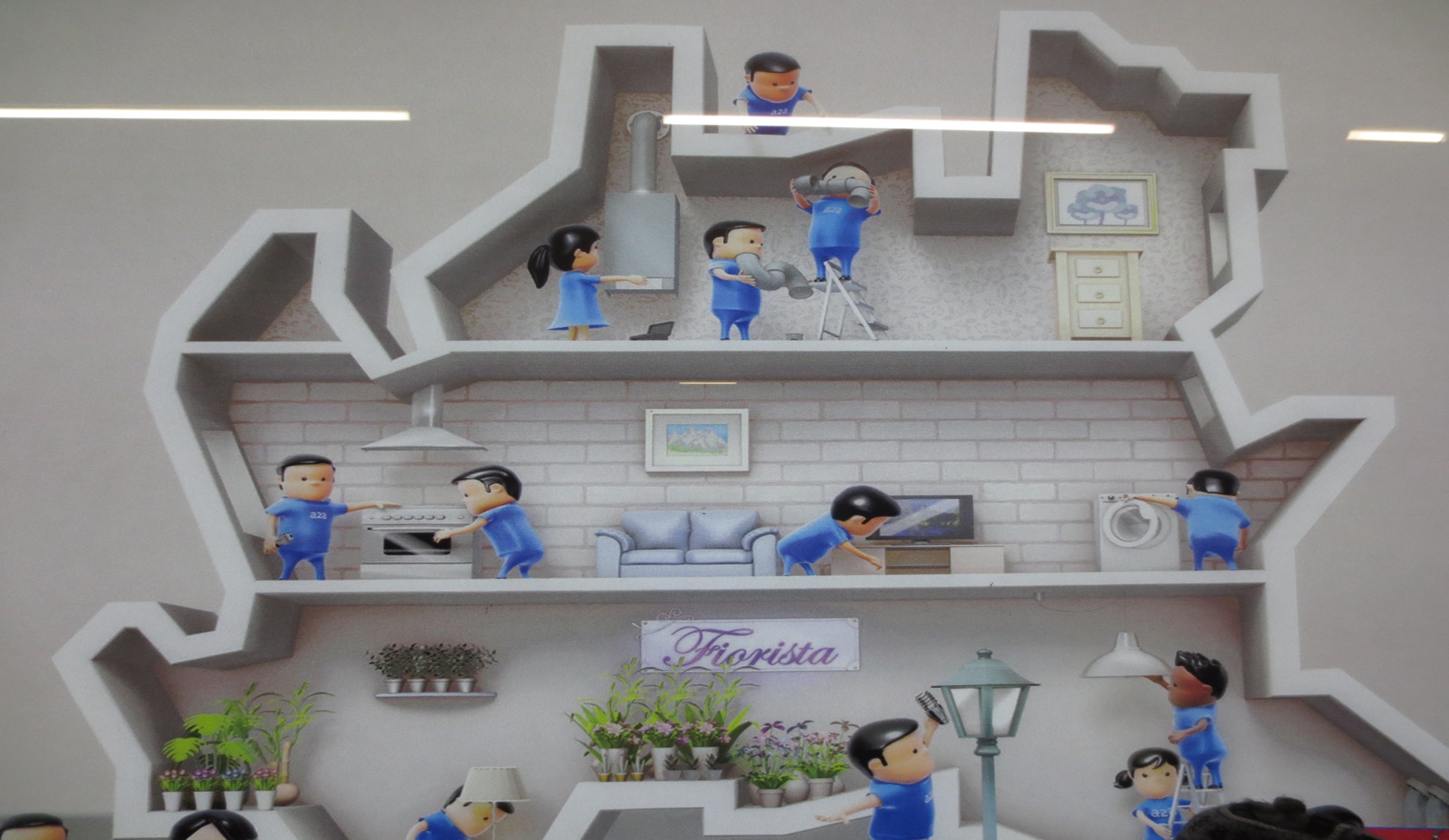 ATTIVIAMOCI !!
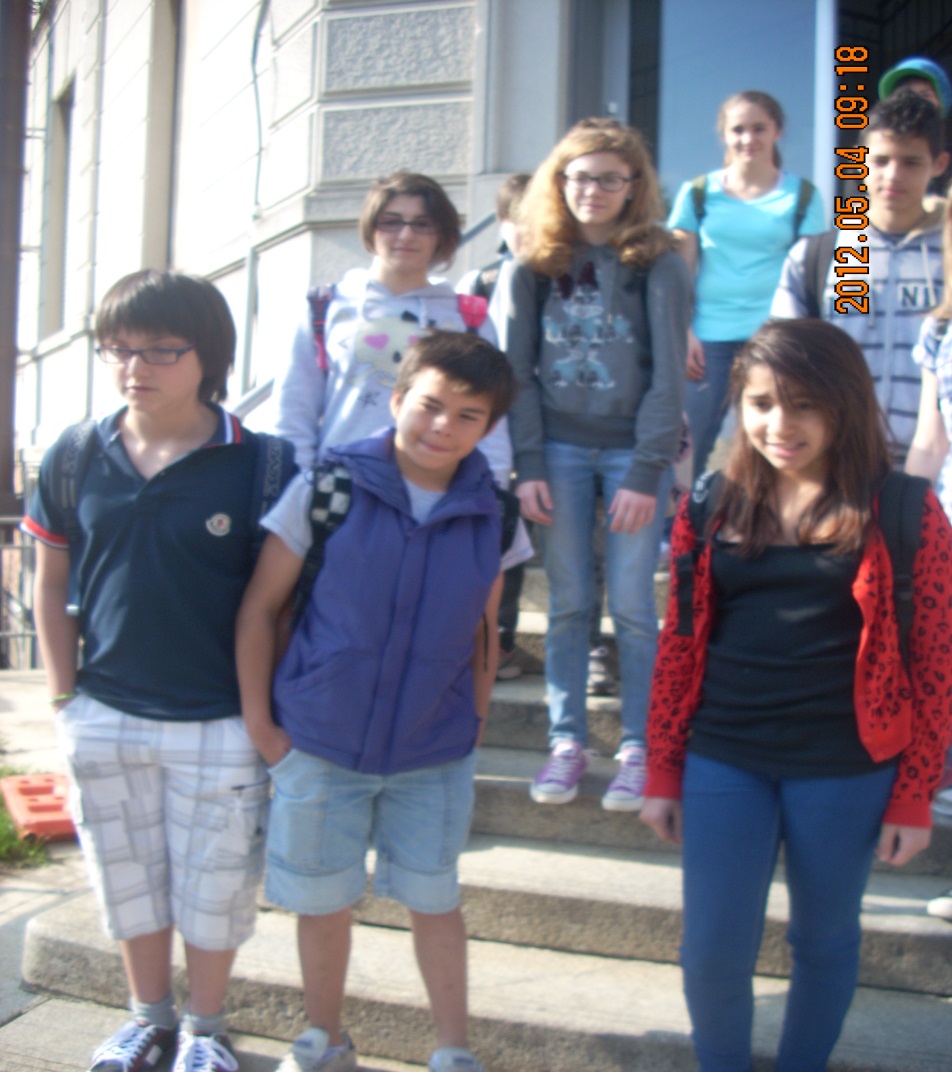 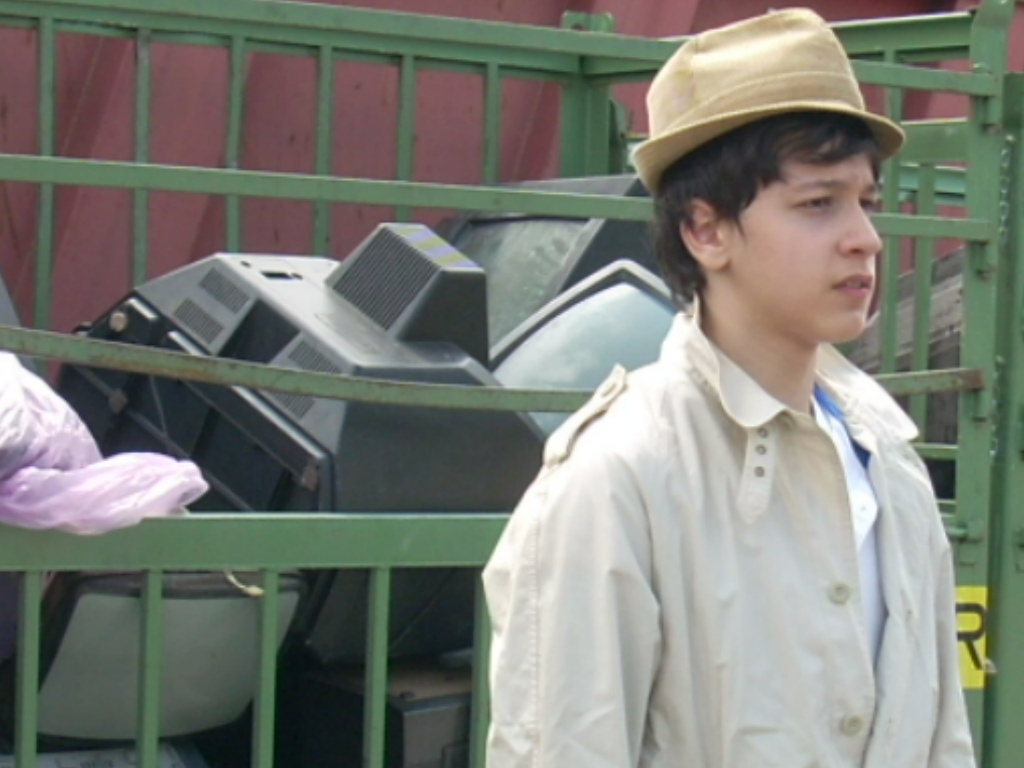 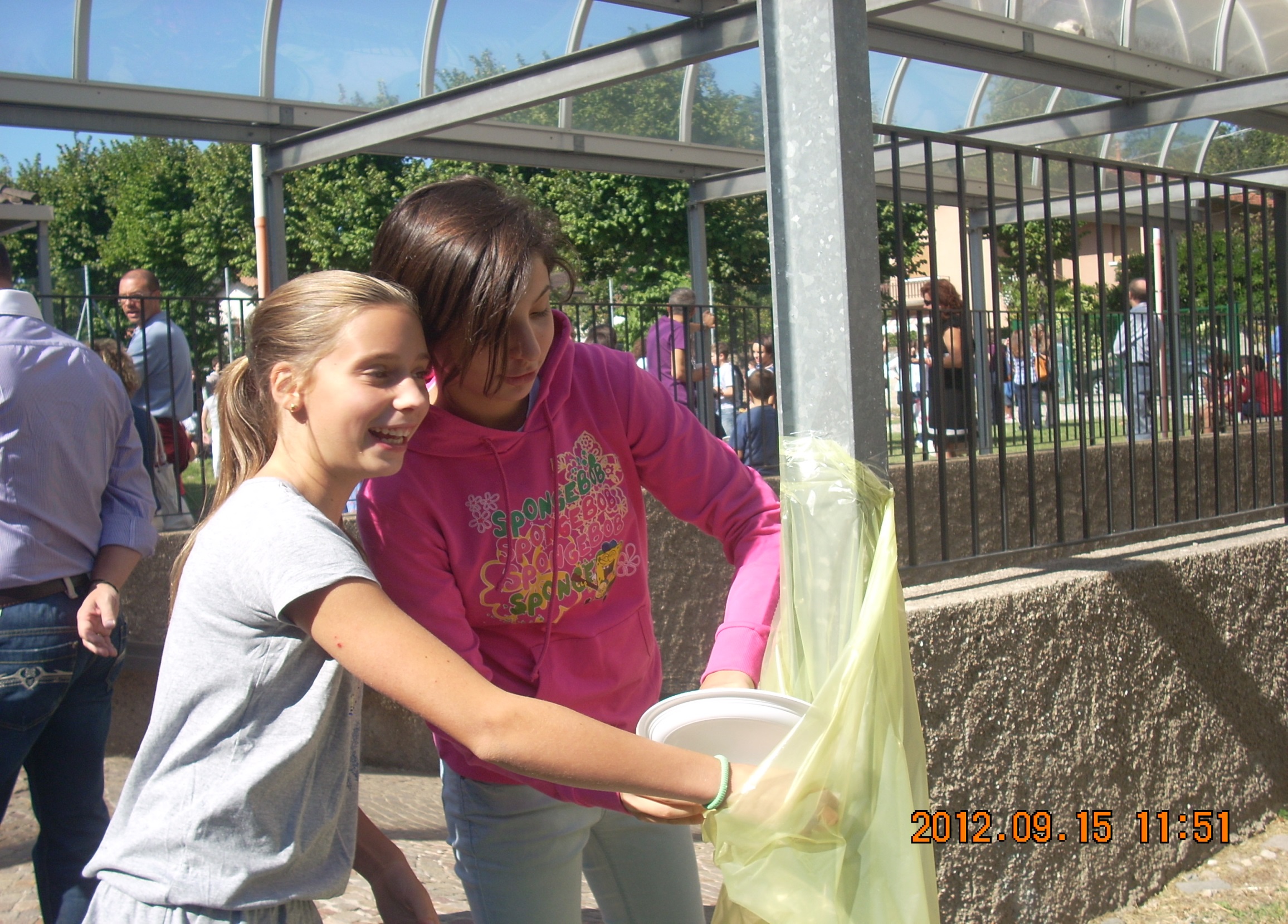 I NOSTRI APPUNTAMENTI:
NOVEMBRE: mese dell’efficienza energetica. 
Prendiamoci cura dell’energia!
Giornata Mondiale Alimentazione – merenda sana 16/10/17
Esplora ReMida – Chiostro Voltorre ( novembre 2017-classi prime)
La Monda-Arcisate  (primavera 2017-classi 2)
Settimana Europea Sviluppo Sostenibile-MOSTRA «Ri COME…» Riduci, Rispetta, Ricrea, Ricorda,12 - 27/11/2016,atrio    Ferrarin
Giornata Mondiale dei Diritti dell’Infanzia (20/11/2016)
Centro RIUSO, visita dicembre 2017
5^Giornata Nazionale Contro lo Spreco Alimentare (5/2/2018)
M’illumino di meno febbraio 2017 (consumo orario 2017: 11 kwh)
Giornata Mondiale dell’Acqua –  IL BACIO AZZURRO - 22/03/2018
Settimana del Donacibo (marzo 2018)
Giornata Mondiale della Terra – 22/04/2018
Giornata Mondiale Biodiversita’ – 22/05/2018
Giornata Mondiale Ambiente – 05/06/2018